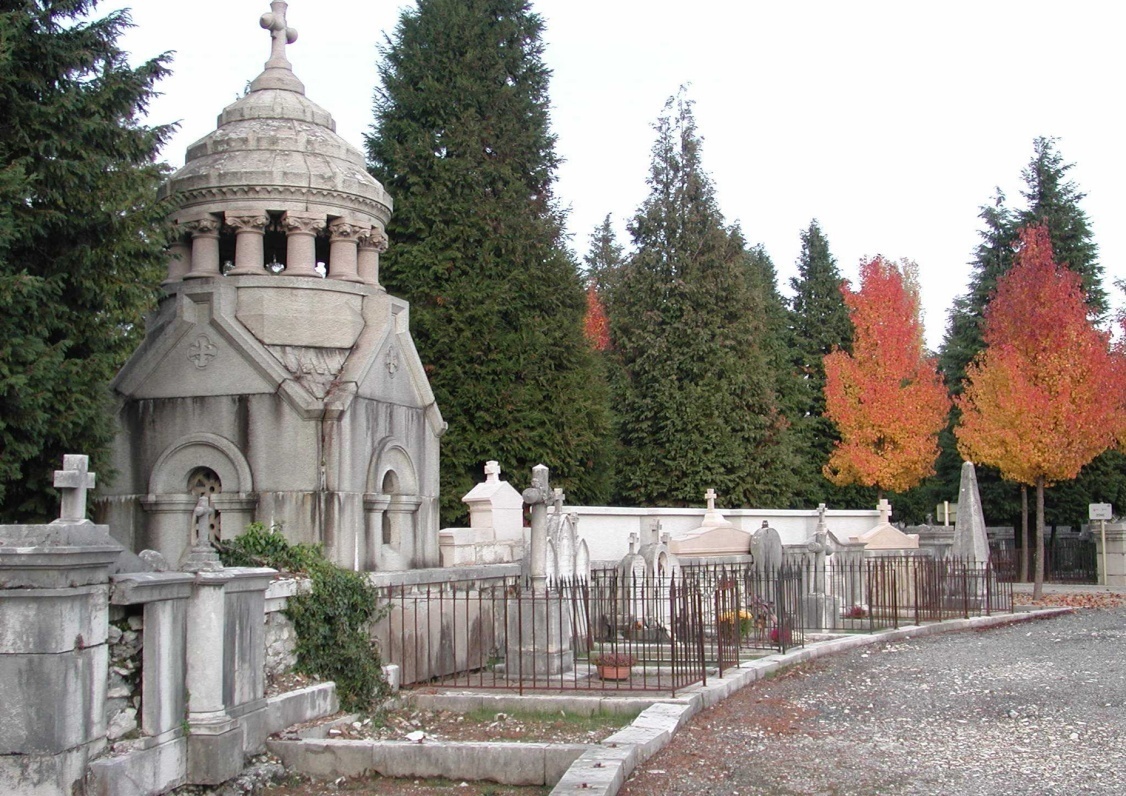 Assemblée Générale Ordinaire
Saint-Roch ! Vous avez dit cimetière ?

11 avril 2014
Plan aquarelle entre 1639 et 1642Ville dans l’enceinte fortifiée de LesdiguièresCopie numérique - Bibliothèque Nationale de France
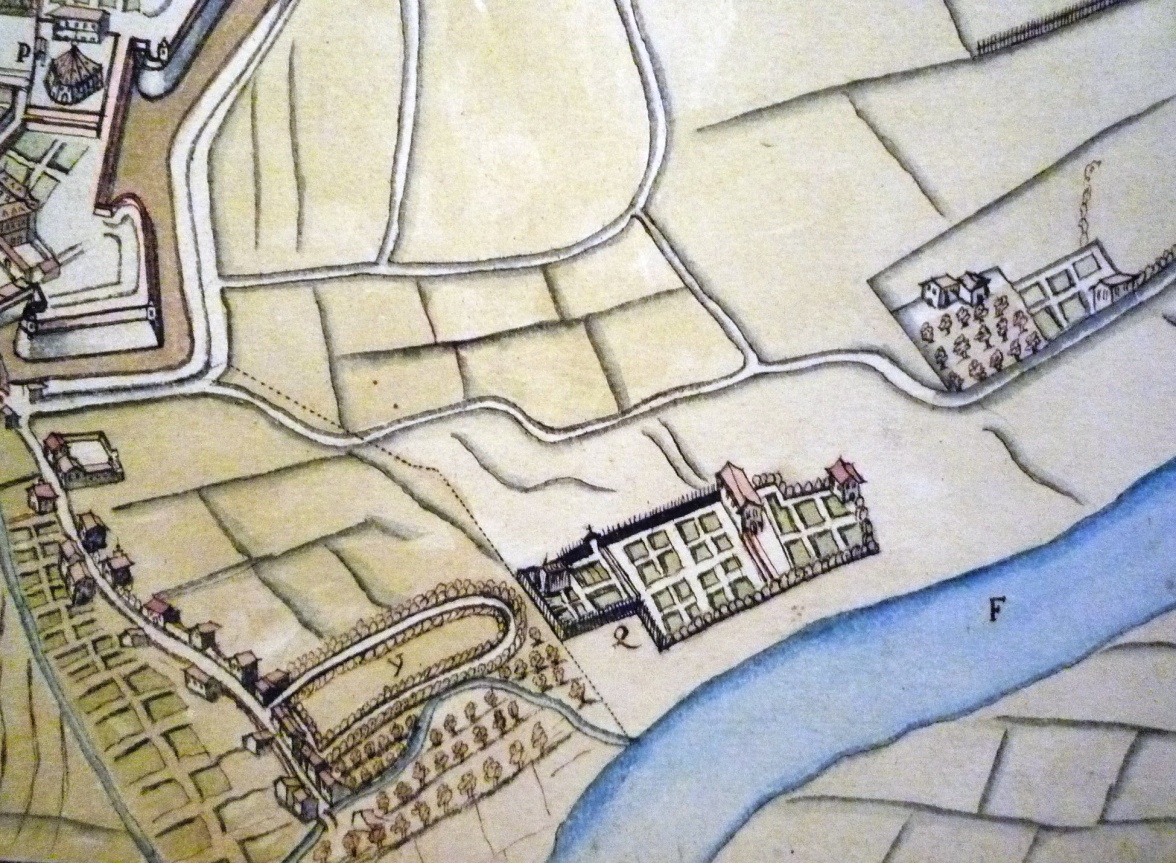 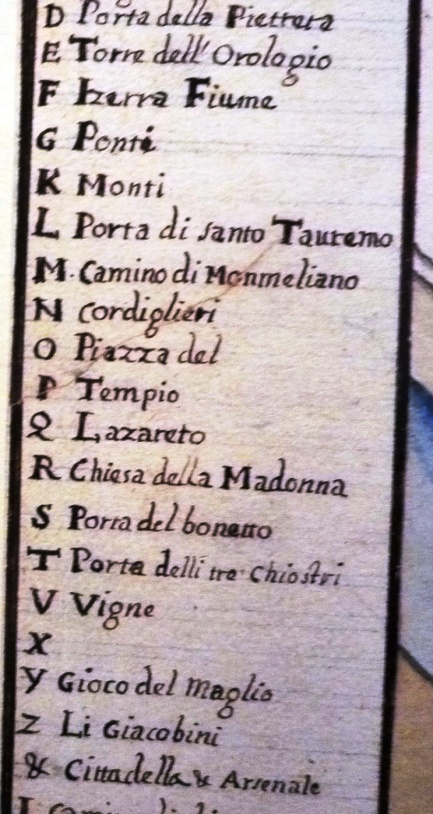 Légendes du plan
Q – Lazareto ou lazaret L’hôpital des pestiférés et l’ancienne chapelle Saint-Roch
Rapport moral
2004 – 2014 - L’association « Saint-Roch ! Vous avez dit cimetière » a 10 ans
Les dates marquantes de l’association
A l’origine, en 2003 
	Ecriture du chapitre  « Le cimetière Saint-Roch, un petit Père Lachaise » pour le livre Mémoire de l’Ile édité par l’Union de Quartier de l’Ile Verte, par Philippe Fraboni et Marie-Claire Rivoire.
Premier travail d’identification des tombes remarquables et Prise de contact avec les concessionnaires
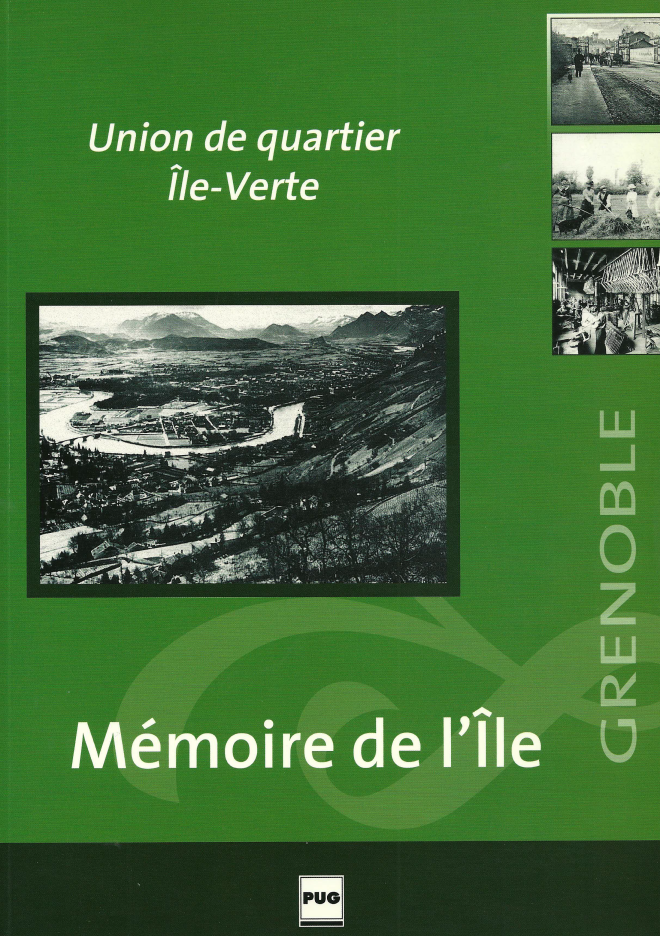 Septembre 2003
	Les premières visites pour les Journées du Patrimoine, par Philippe Fraboni
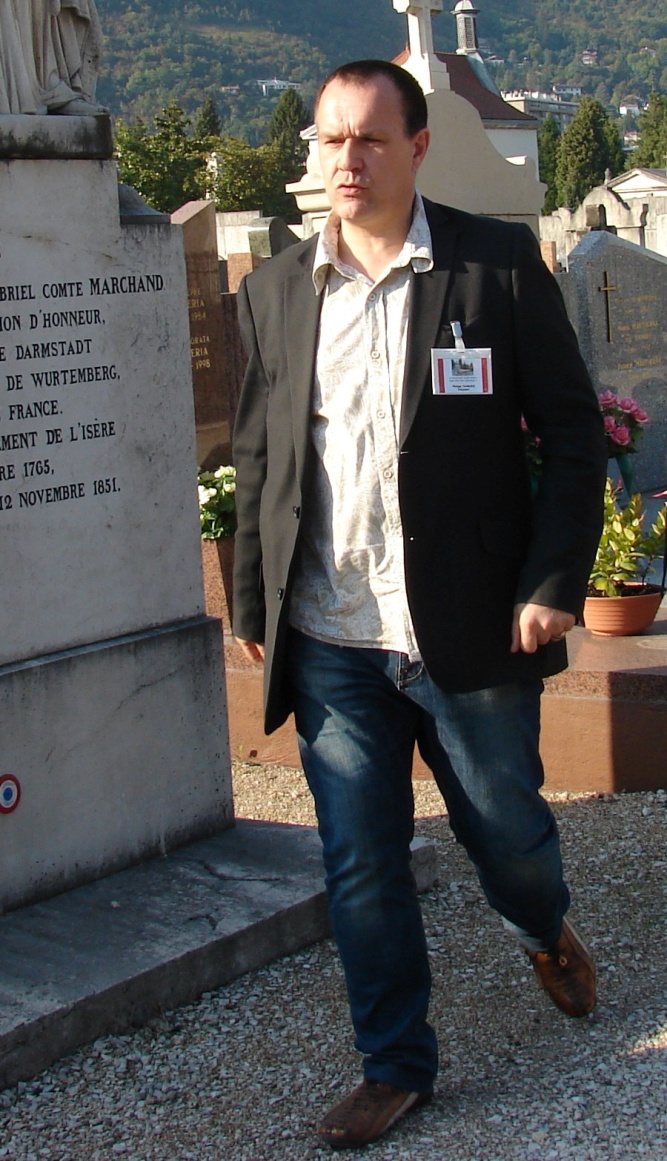 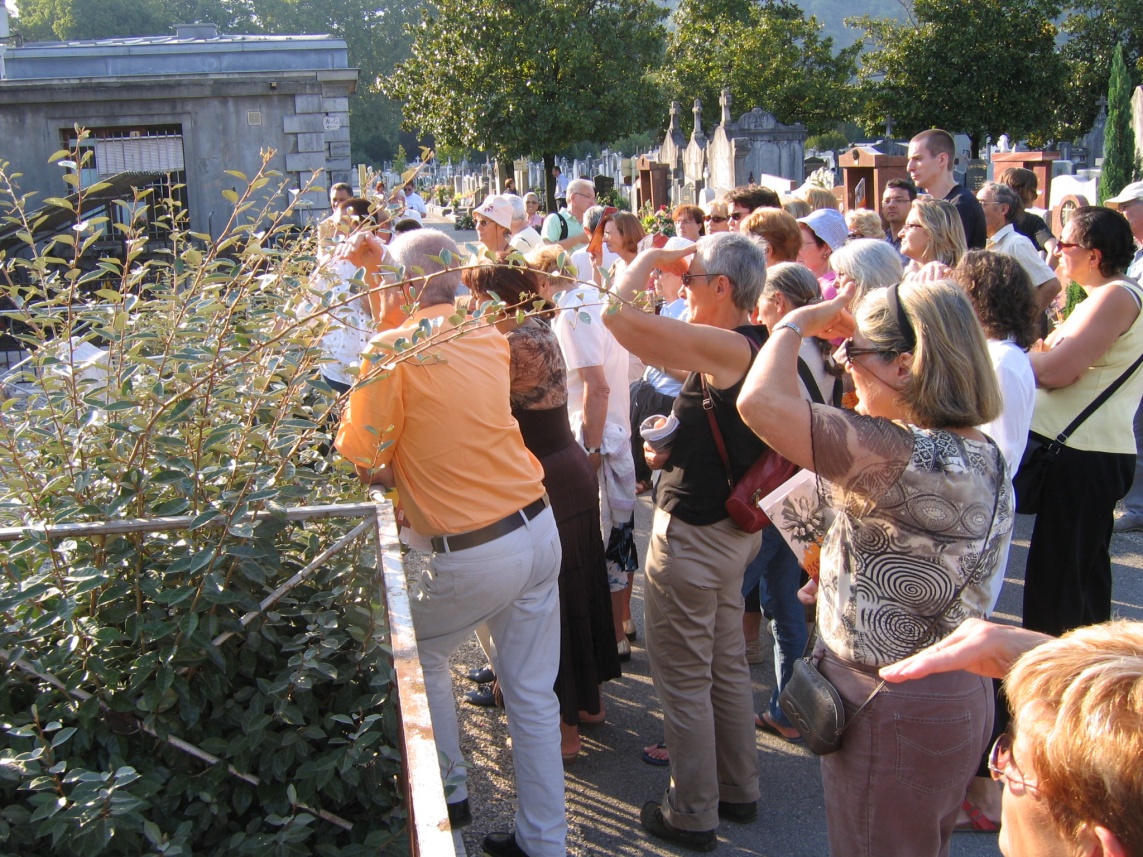 Année 2014
Création de l’Association « Saint-Roch ! Vous avez dit cimetière ? » par Philippe Fraboni et inscription au J.O.

Membres fondateurs :
 Philippe Fraboni
 Pierre Petiot Conservateur des cimetières de Grenoble
 Marie-Claire Rivoire
 Jean-Claude Bay
 Delphine Chemery
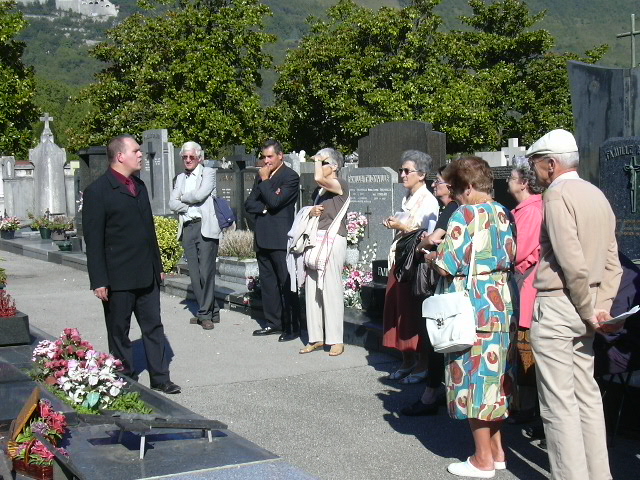 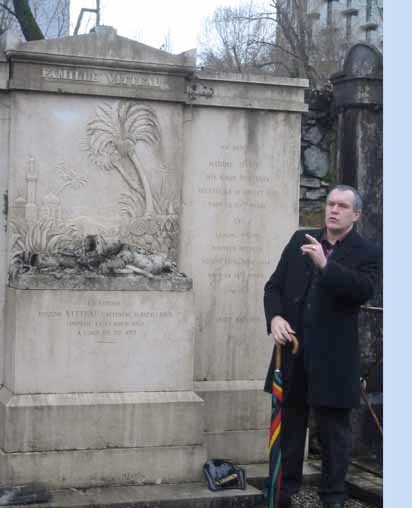 Mars 2007 
L’association « Saint-Roch ! » reçoit à Grenoble  la Commission Cimetières de Patrimoine Rhonalpin avec l’appui de la Directrice des cimetières de Grenoble, Madame Danièle Monnet.
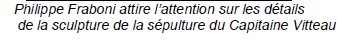 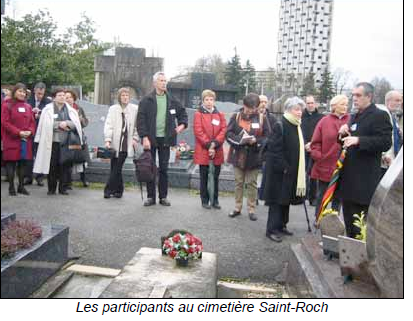 Réunion en Mairie et visite de Saint-Roch par Philippe Fraboni, l’association, reconnue à l’échelle régionale, rentre dans la « cour des grands » !
Septembre 2008
Inauguration de la tombe de l’Abbé Raillane au cimetière ancien de La Tronche, restaurée en collaboration avec La Mairie de La Tronche, les associations Stendhal et Archipal
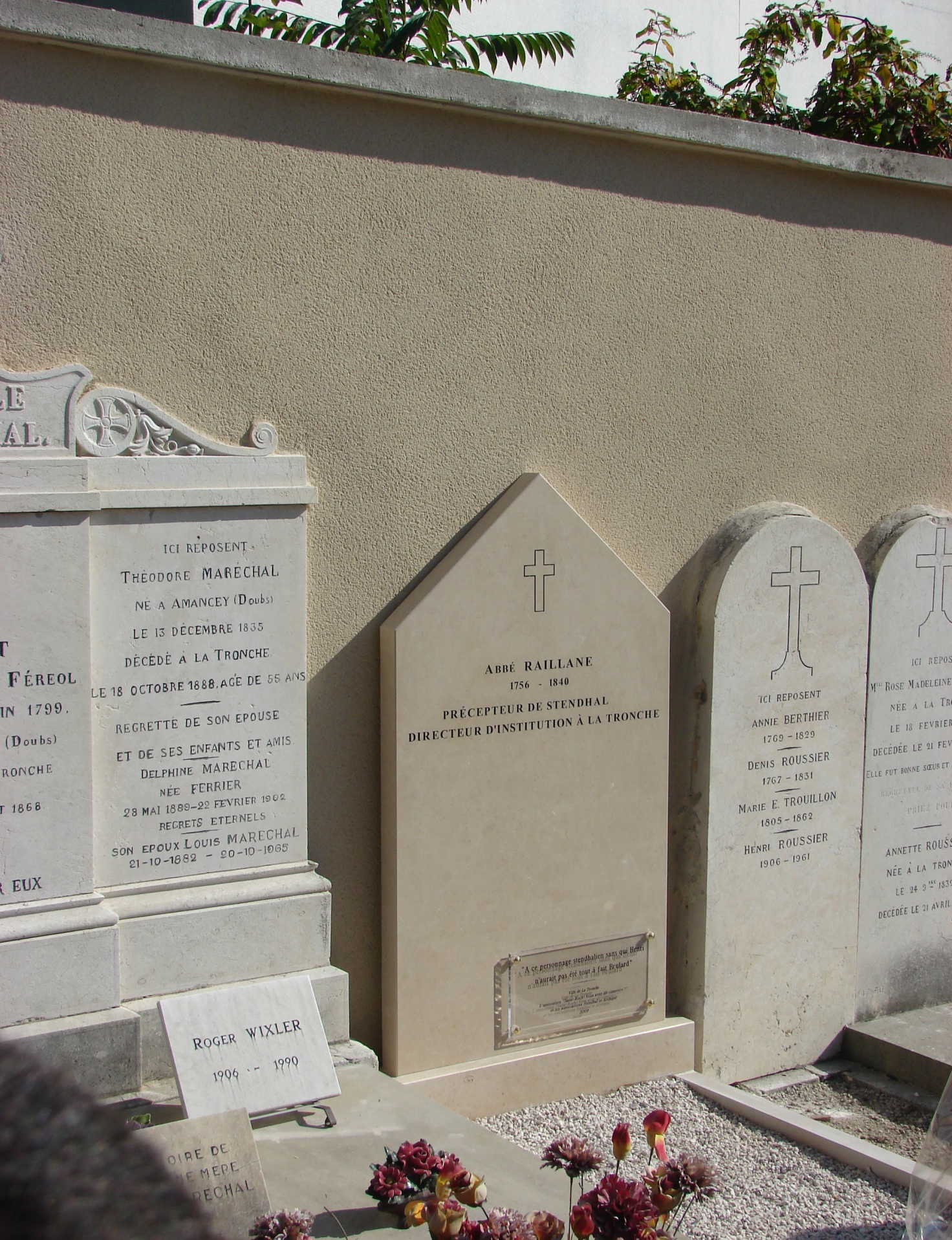 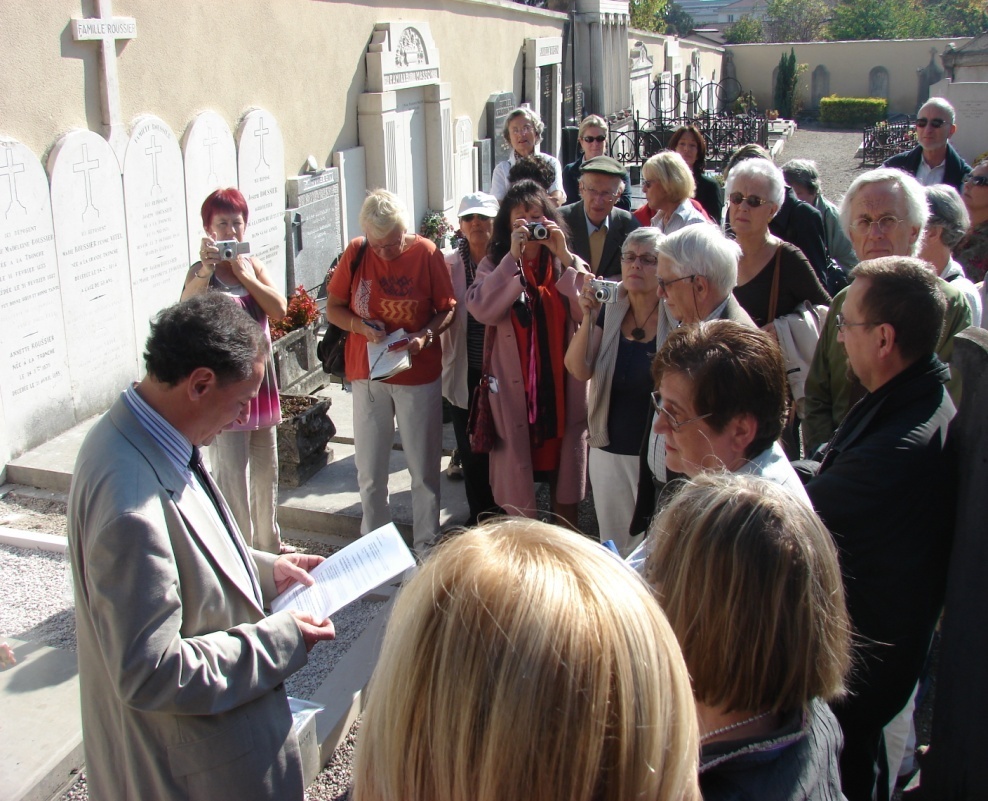 Septembre 2008
Inauguration de la première exposition dans la chapelle Saint-Roch
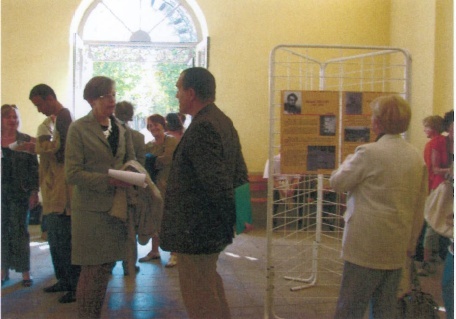 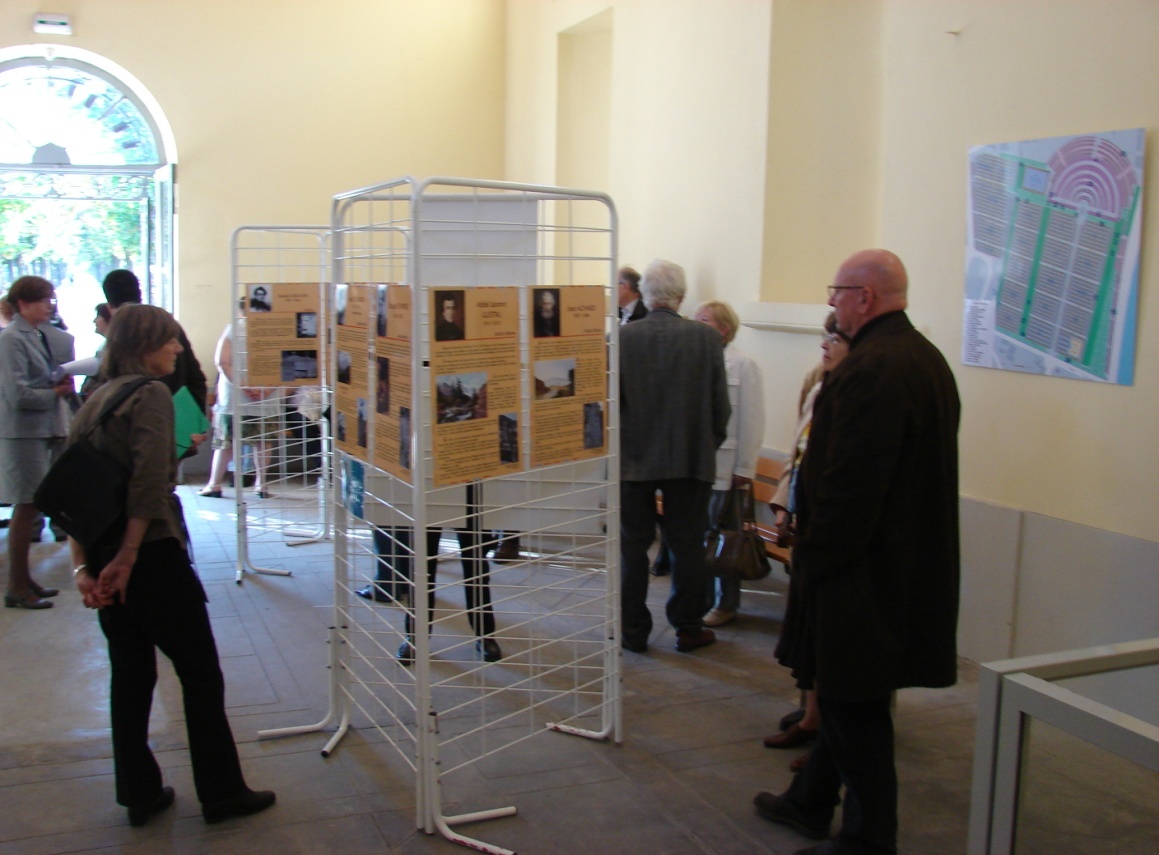 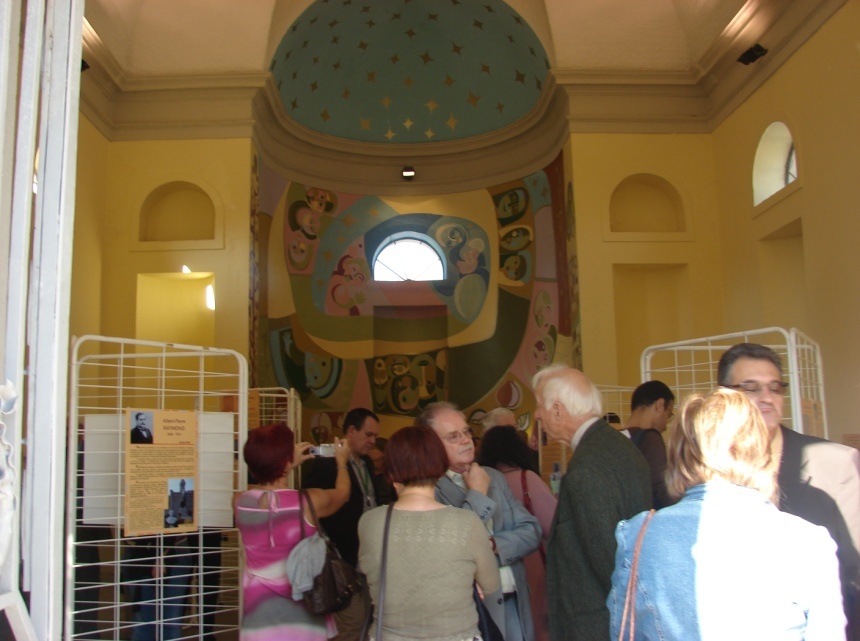 0ctobre 2010
	Participation à la restauration de la tombe de René Vulliez au cimetière du Petit Sablon à La Tronche
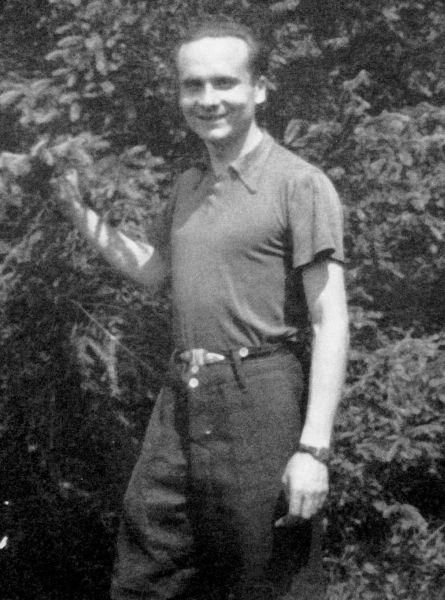 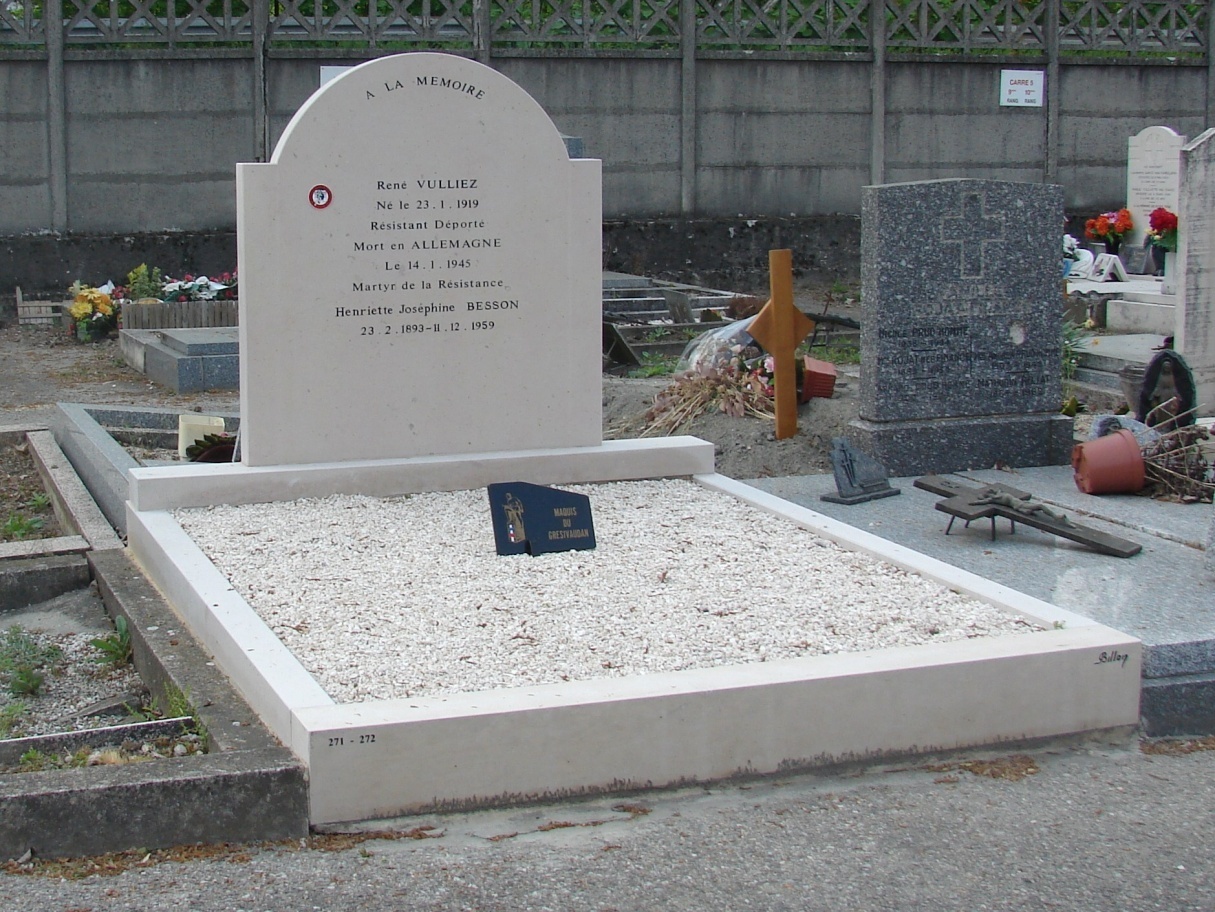 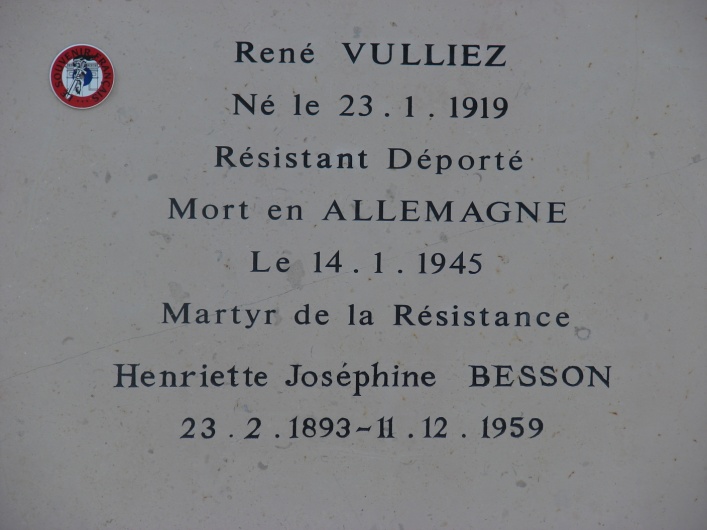 Juillet 2011
Cérémonie du souvenir autour de la tombe de Léon Zwingelstein suite au renouvellement de sa concession par les associations Coutumes et traditions de l’Oisans et Caf de l’Oisans
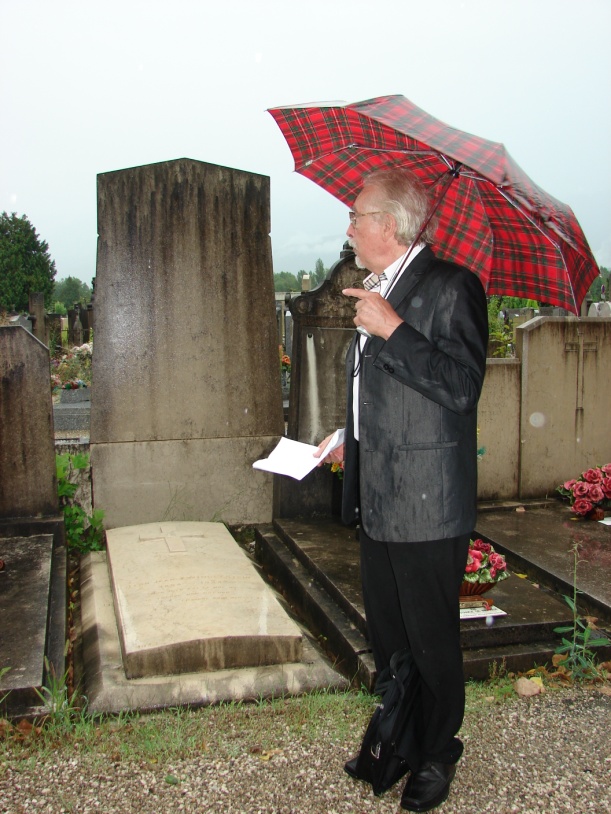 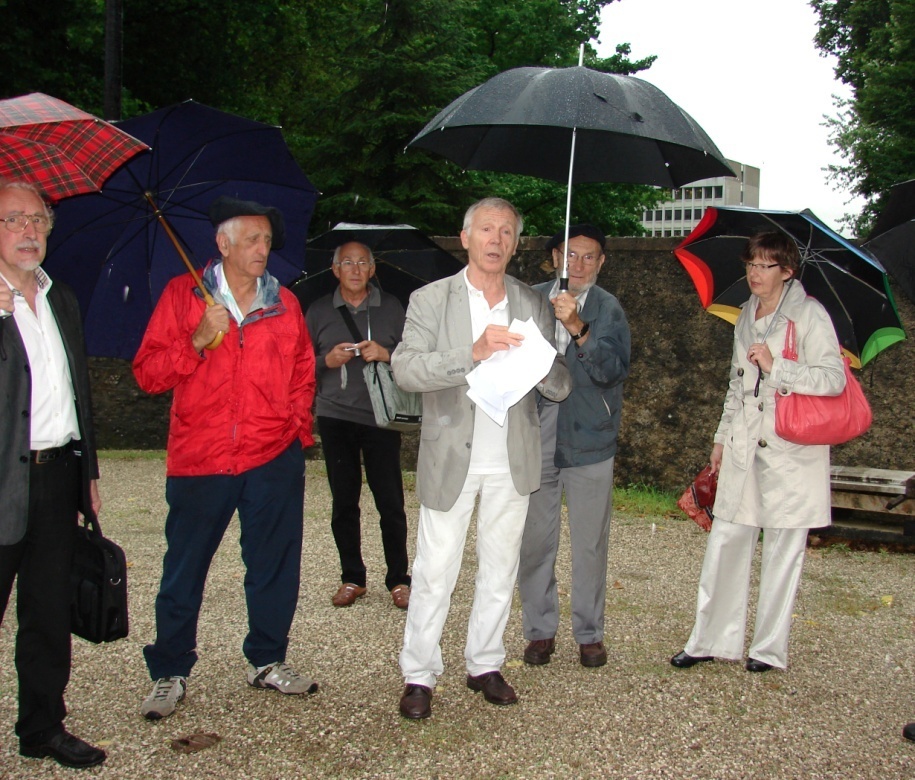 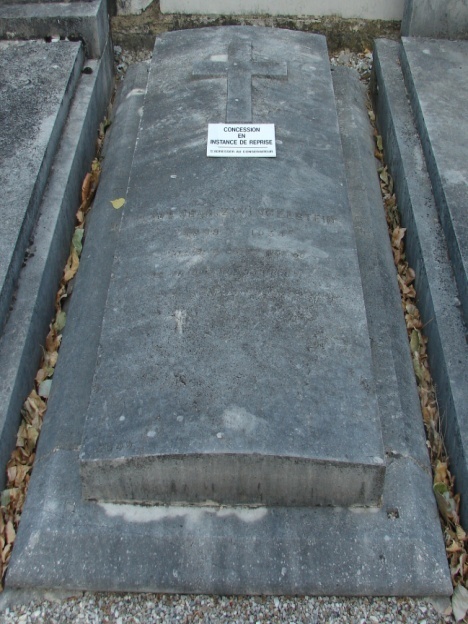 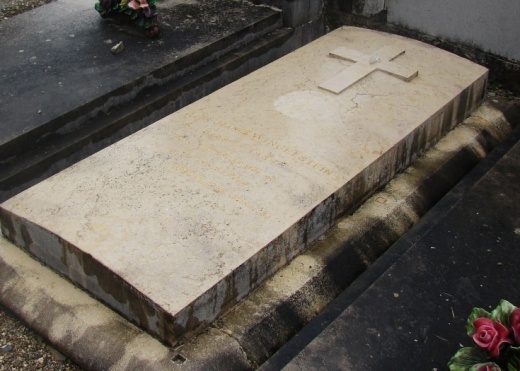 Rapport financier
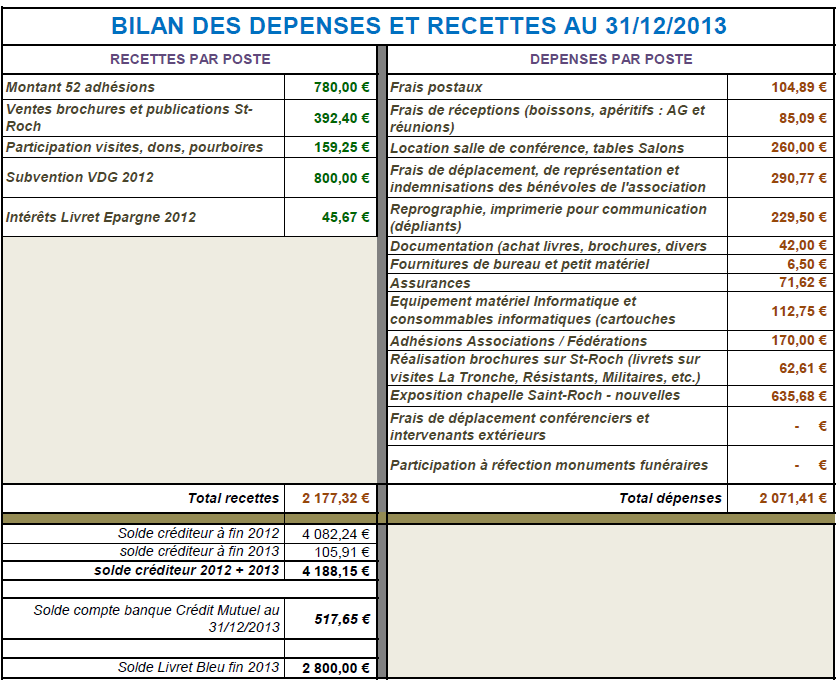 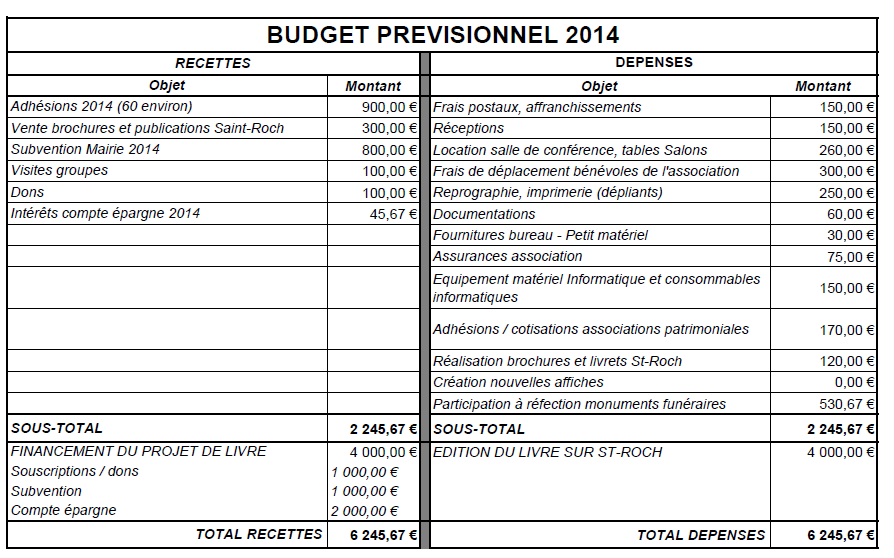 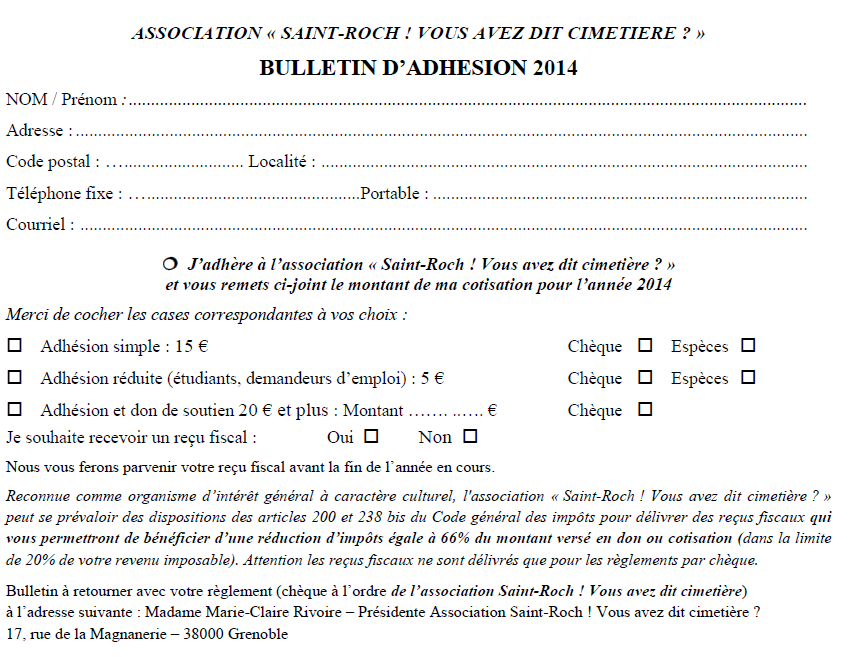 Renouvellement du Conseil d’Administration
Sont en fin de mandat en 2014 :
Jacques Teisseire de Valdrôme se représente
Laurent Bovagne, se représente

* * *
Jean Le Chatelier, représentant l’association Stendhal, est remplacé au sein du C.A. par Bruno Bertrand 
* * *
2 postes restés vacants sont à pourvoir, de nouvelles candidatures seraient les bienvenues !
Rapport d’activités 2013 & projets 2014
Visites 2013
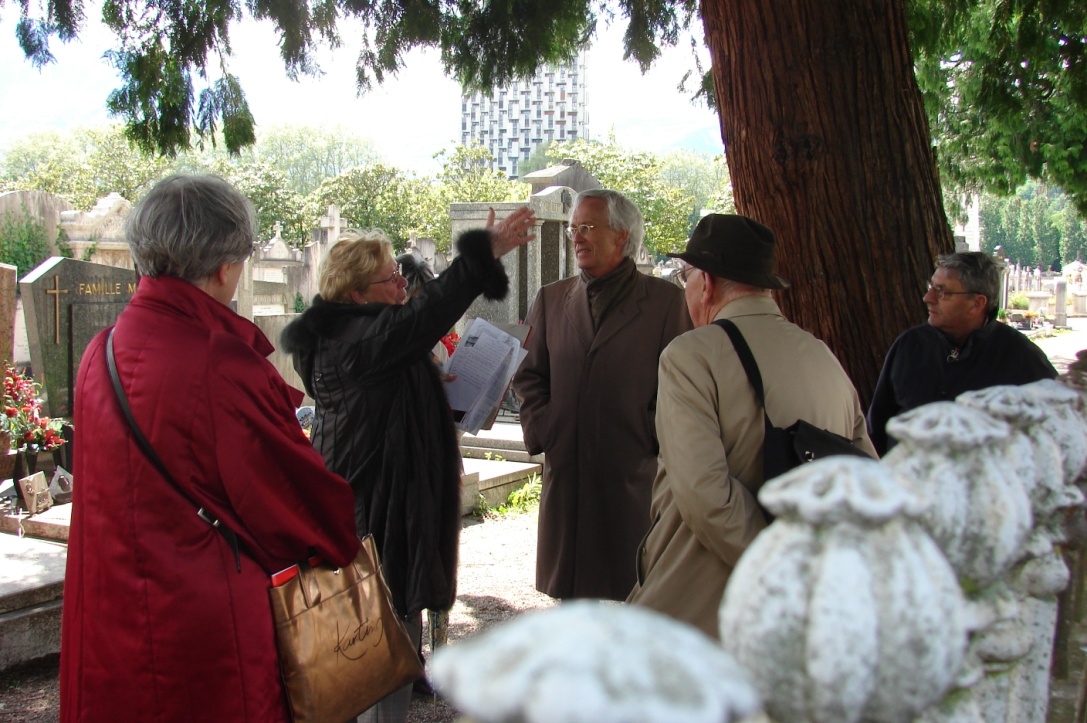 Nombres de visites en 2013
21 visites programmées
8 visites « privées »
8 visites pendant les JPE
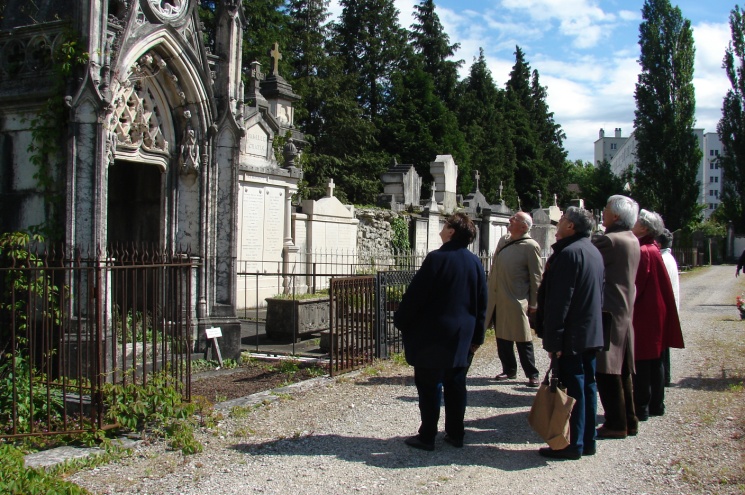 Fréquentation des visites  

	362 visiteurs  pendant l’année dont :
	119 pour les visites programmées,
 	86 pour les visites « privées »
	157 aux les Journées du Patrimoine
Pour information : Visiteurs du site internet en 2013 = 5103
	En janvier = 235 - En septembre : 612 (JPE)
Pour mémoire : 2010 = 3874 * 2011 = 3709 * 2012 = 3399
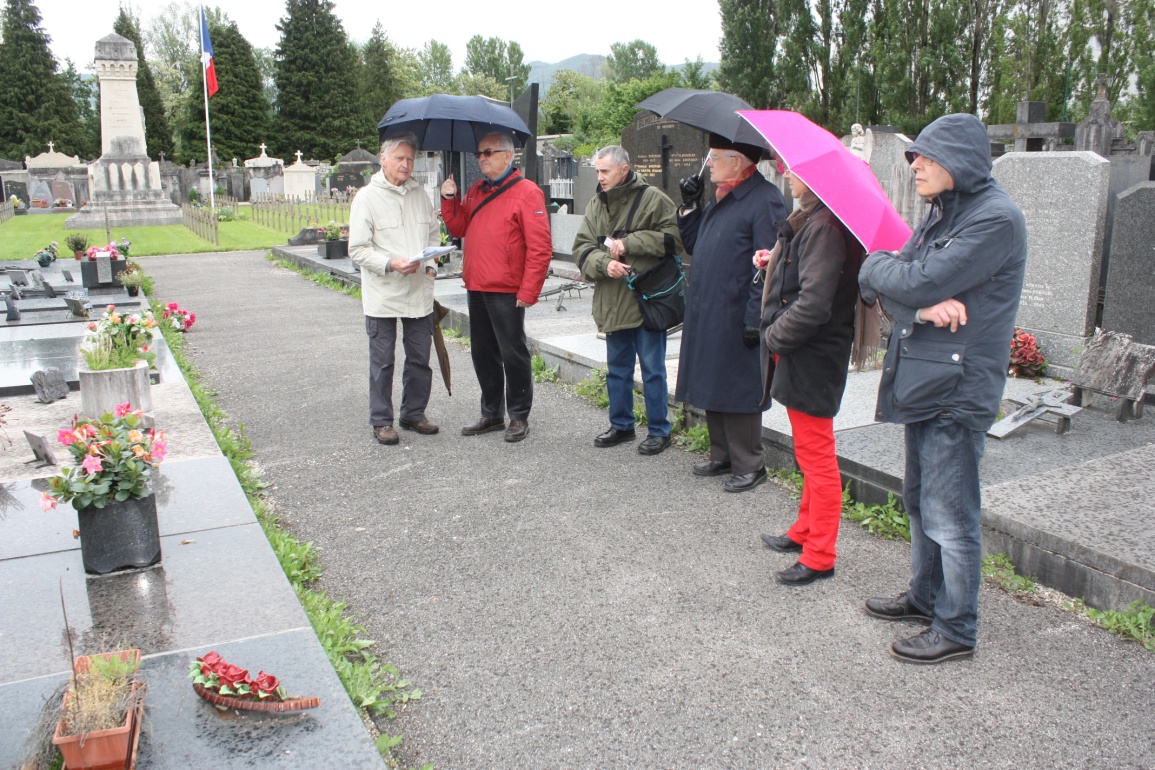 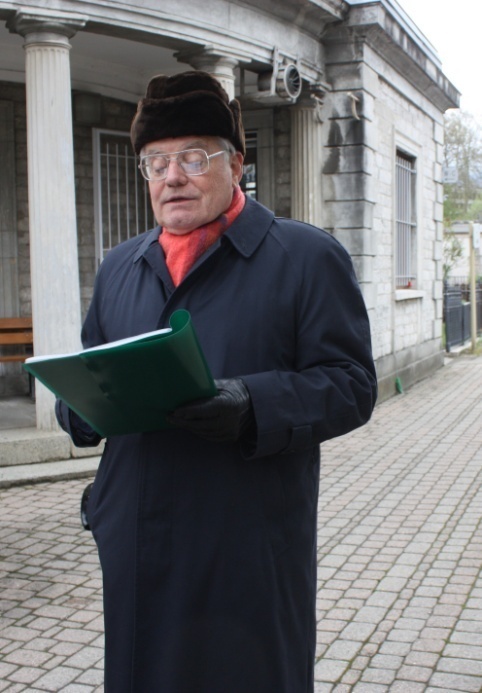 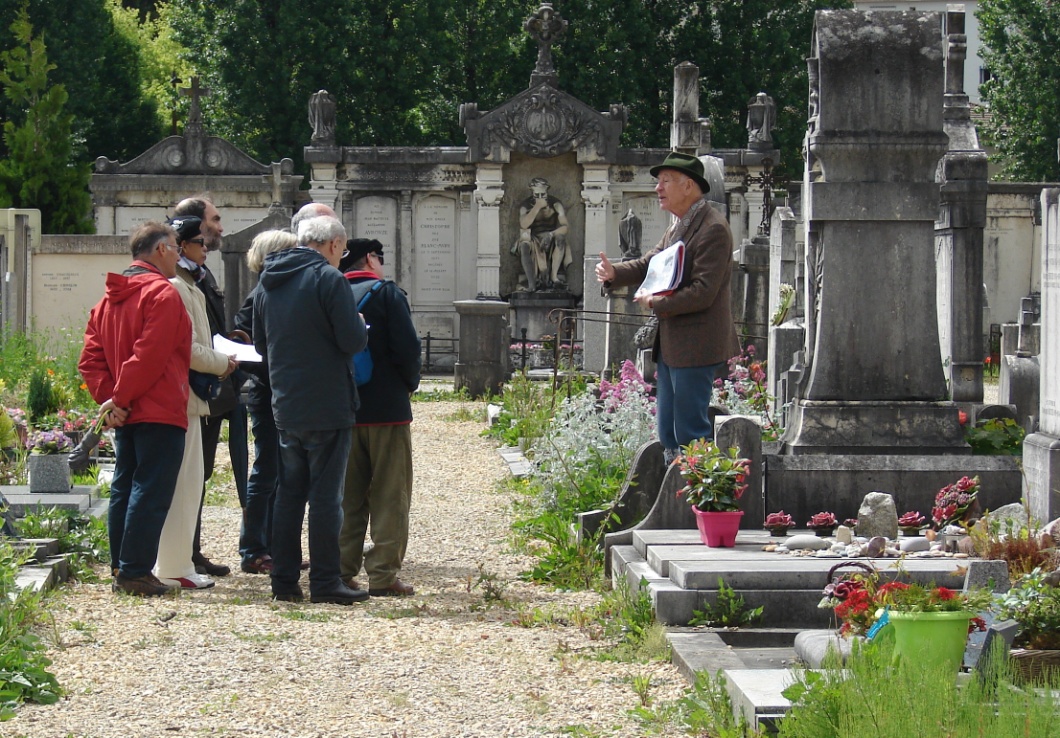 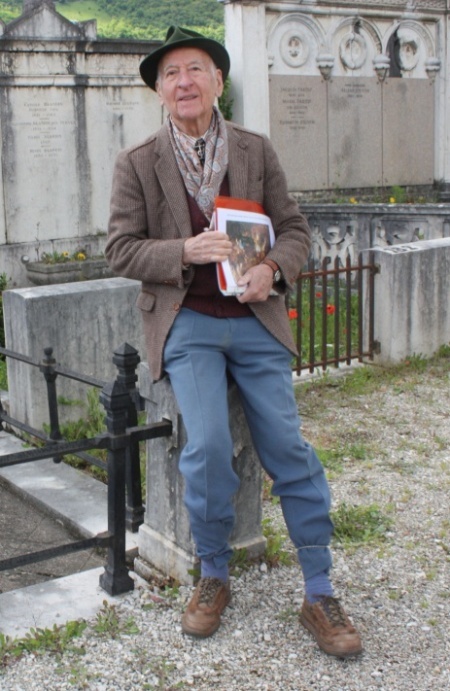 Journées du patrimoine – 14 et 15 septembre 13
7 visites guidées
157 visiteurs 
98  à Saint-Roch
14  à La Tronche
45 pour le circuit Champollion-Fourier
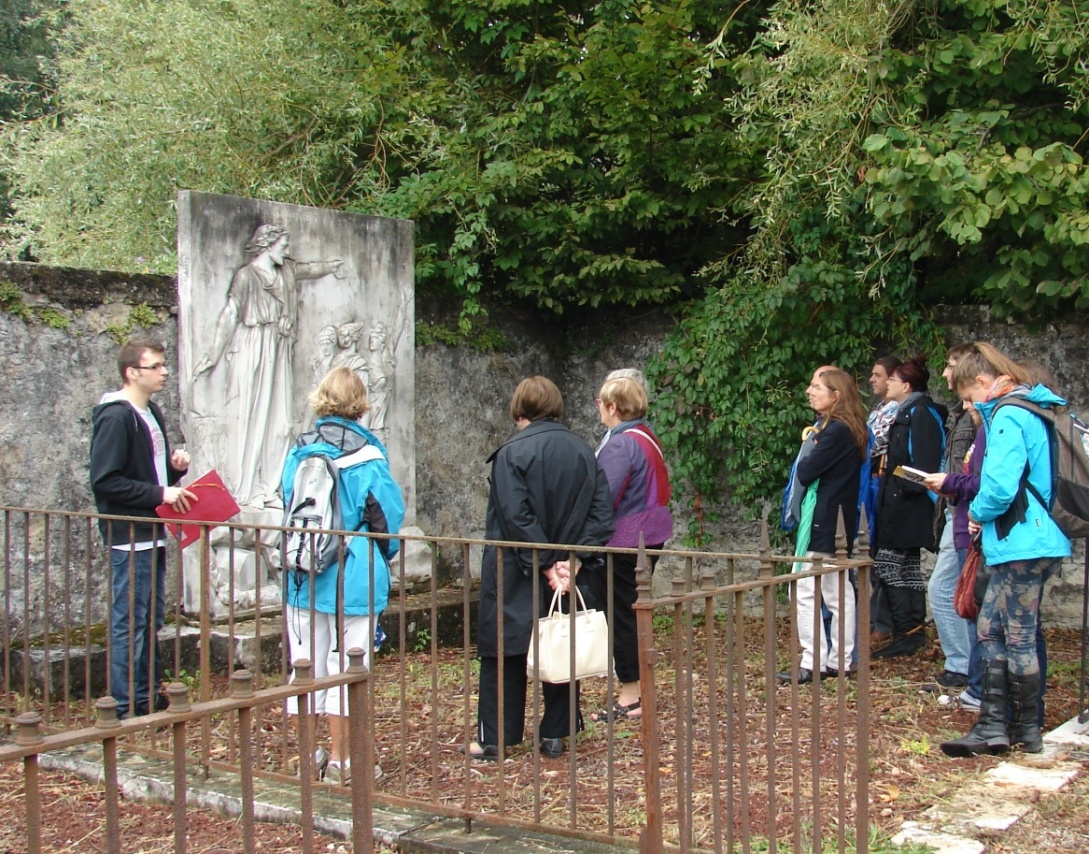 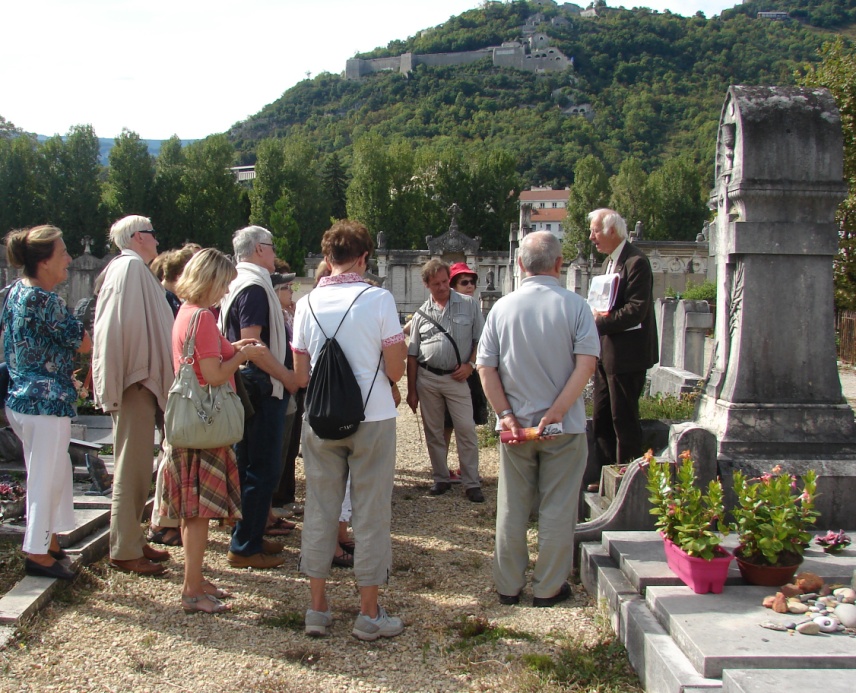 Reportage de France Bleue Isère 
le 15 septembre à 14h30 
Visite de Fabien Déquier
Reportage radiophonique sur Saint Roch site choisi parmi tant d’autres pour les Journées du Patrimoine. 

Contenu du reportage :
Brefs extraits du message d’accueil de la Présidente et témoignages de quelques visiteuses, ravies d'être là.
Présentation par Fabien des sculpteurs qui ont œuvré à Saint-Roch. 

Conclusion du journaliste 
 «N'ayez pas peur de venir au cimetière.
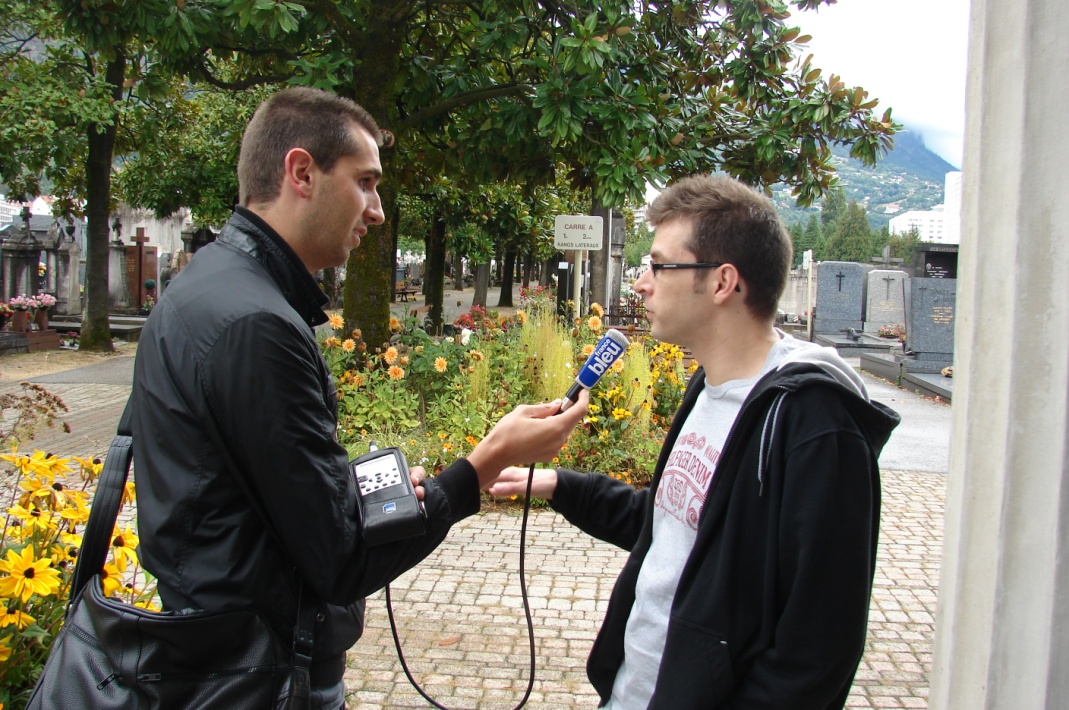 Création de nouvelles affiches
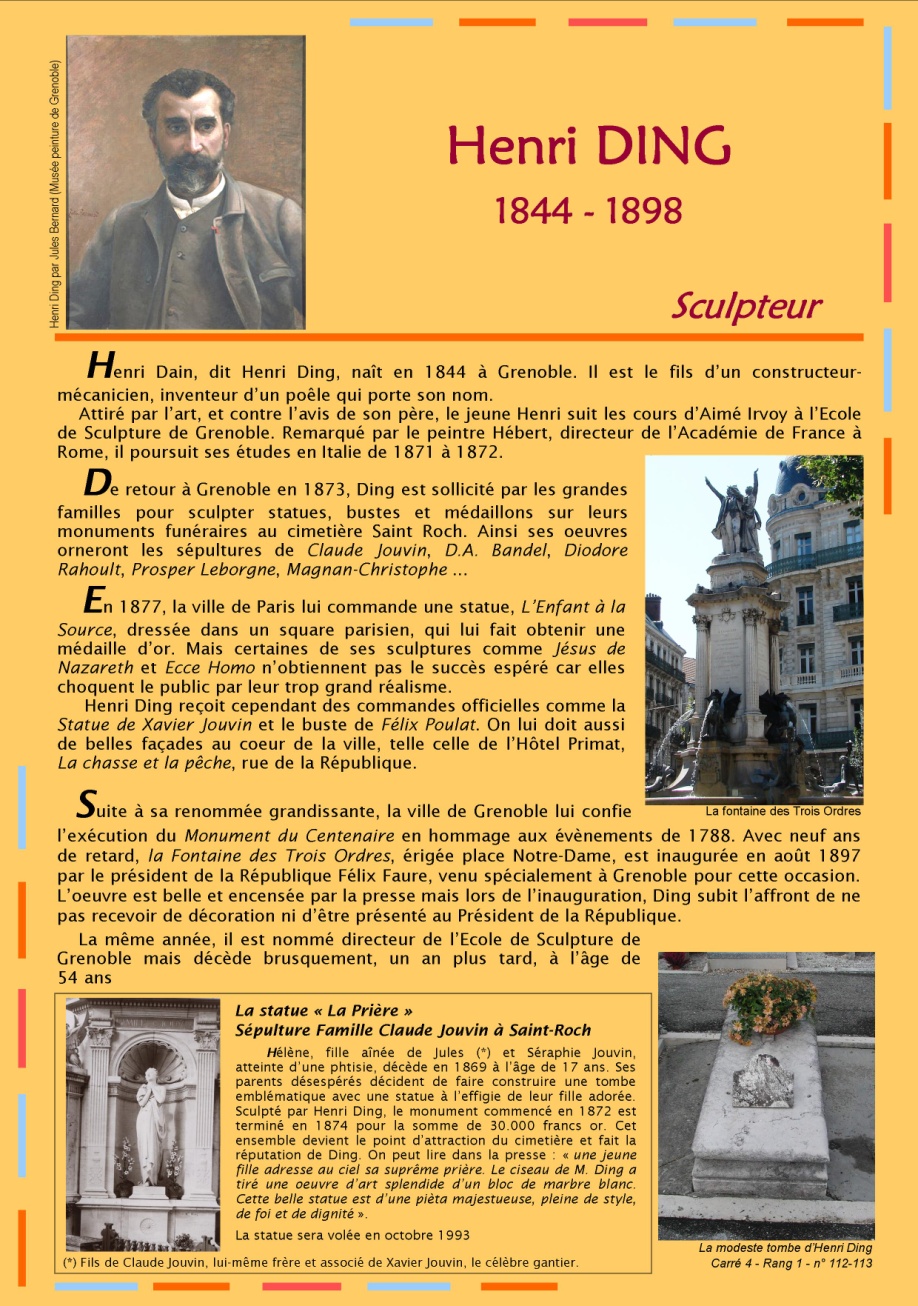 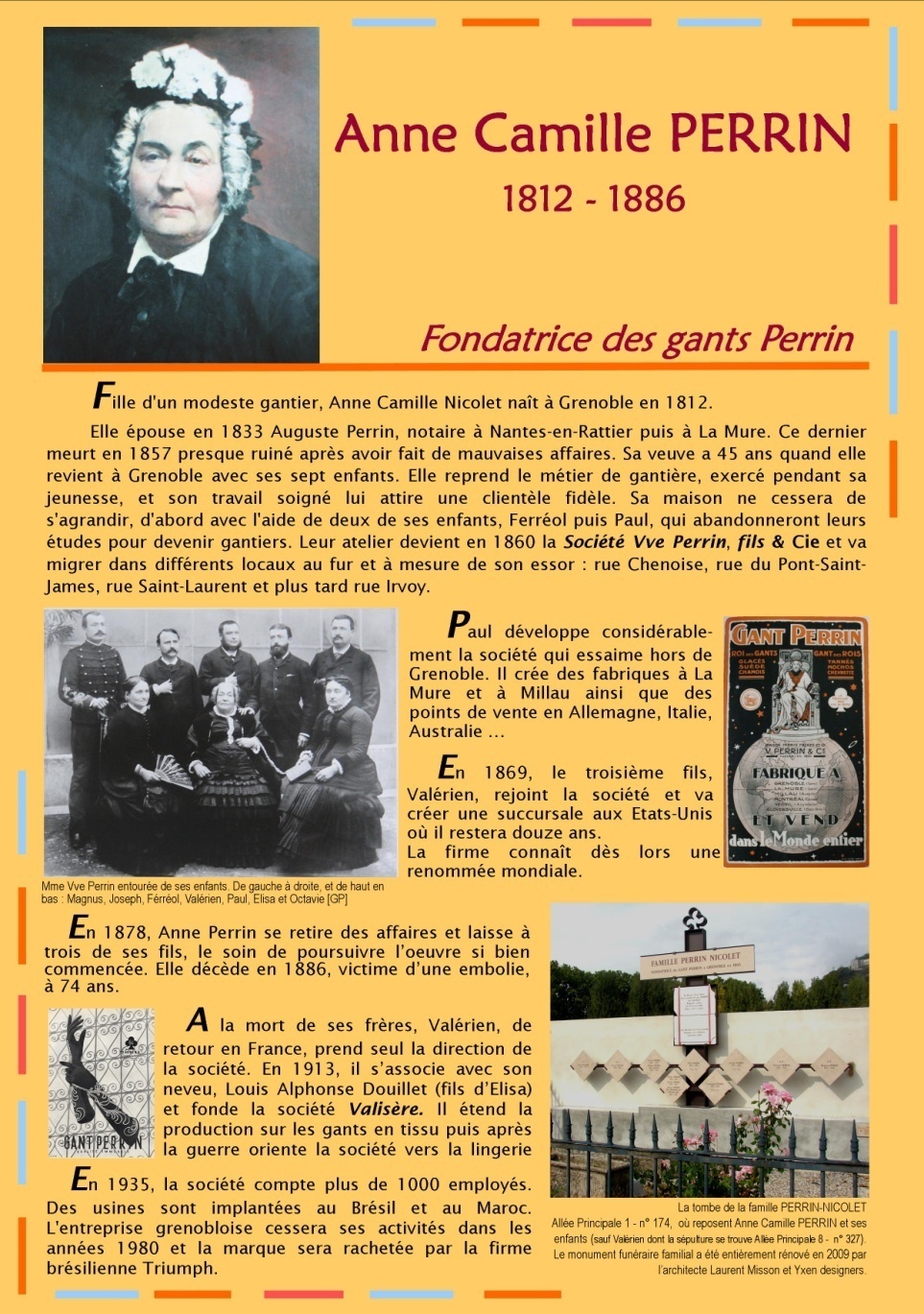 Salon du régionalisme alpin 2013
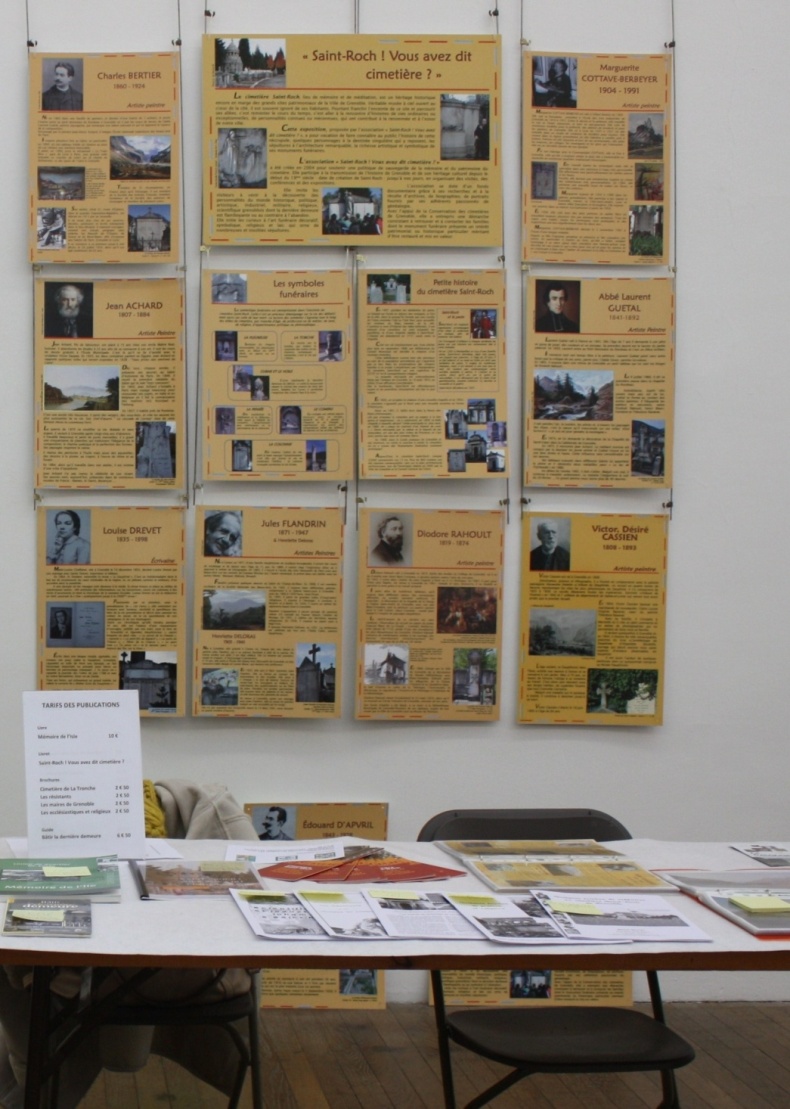 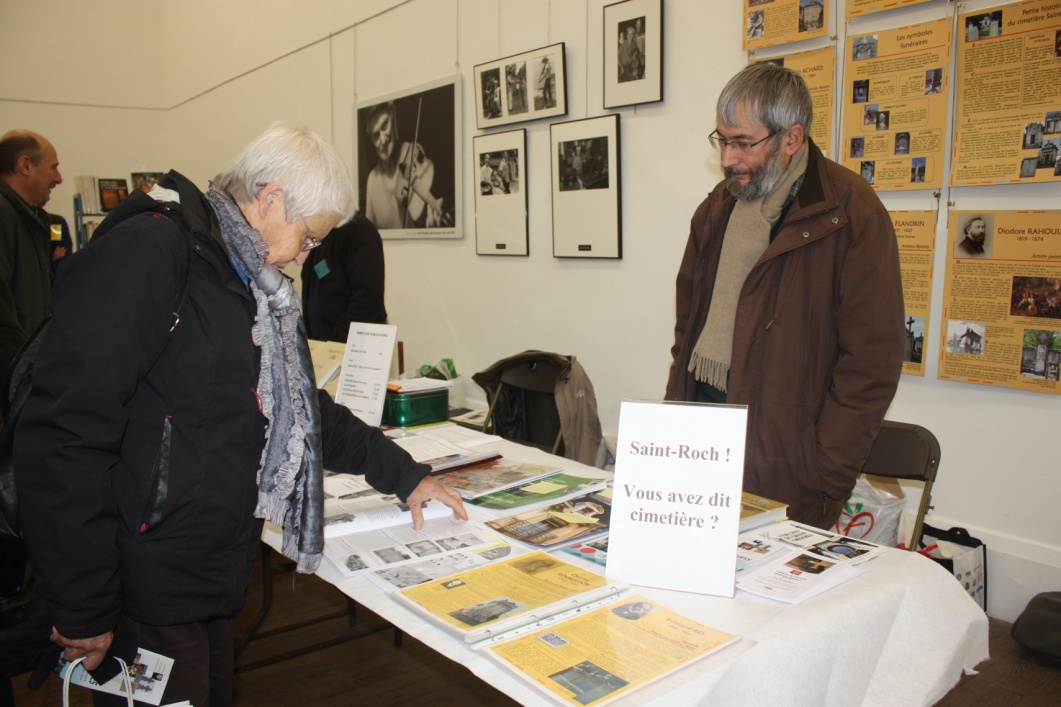 Bilan du Salon du livre
-Dépenses : 143, 00 €
Recettes : 77, 00 €
 soit un déficit de 66,00 €
… mais un beau stand et de belles rencontres !
Publications en cours et en projet
Elaboration du plan et collecte de documents pour le livre sur Saint-Roch

Des fascicules sur de nouveaux thèmes sont en projet : Les peintres, les sculpteurs,
l’entourage de Stendhal,
Les grognards, les poilus ?
Harmonisation en cours des couvertures et du contenu des brochures par Pierre Blanc
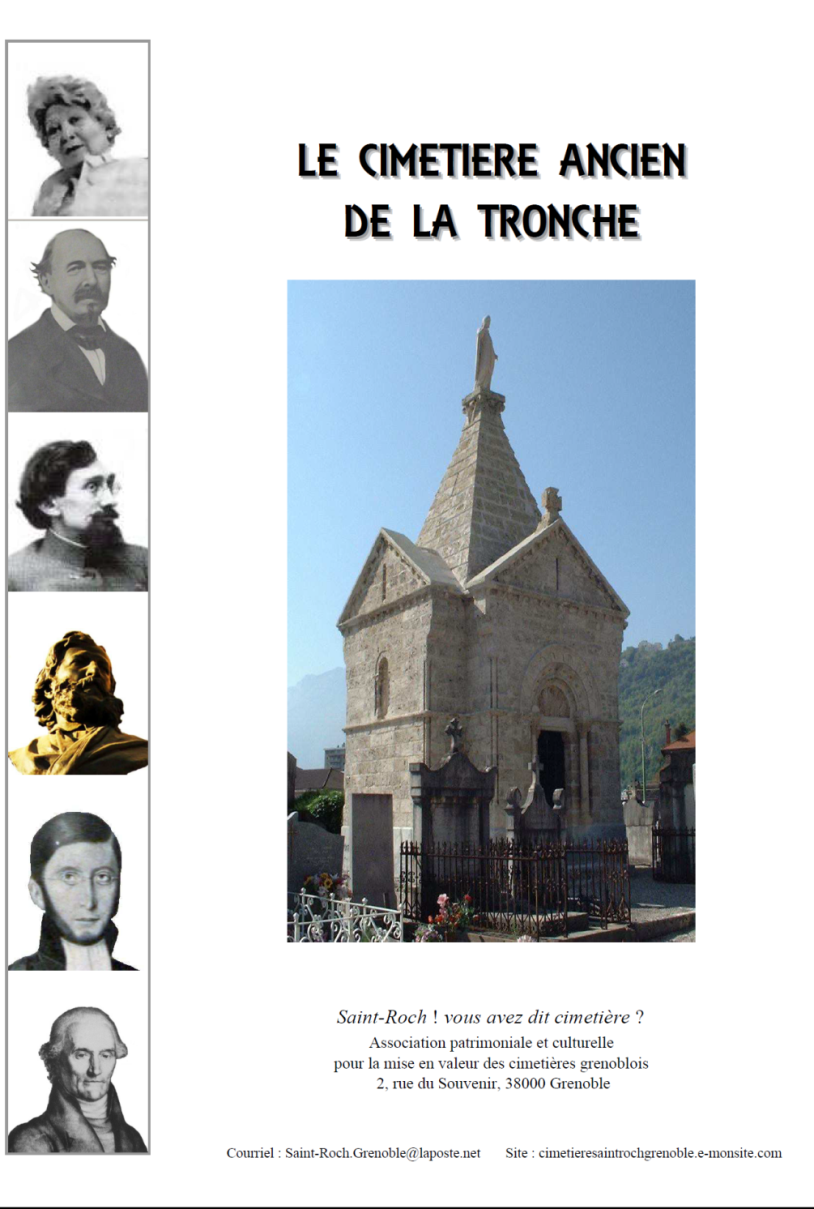 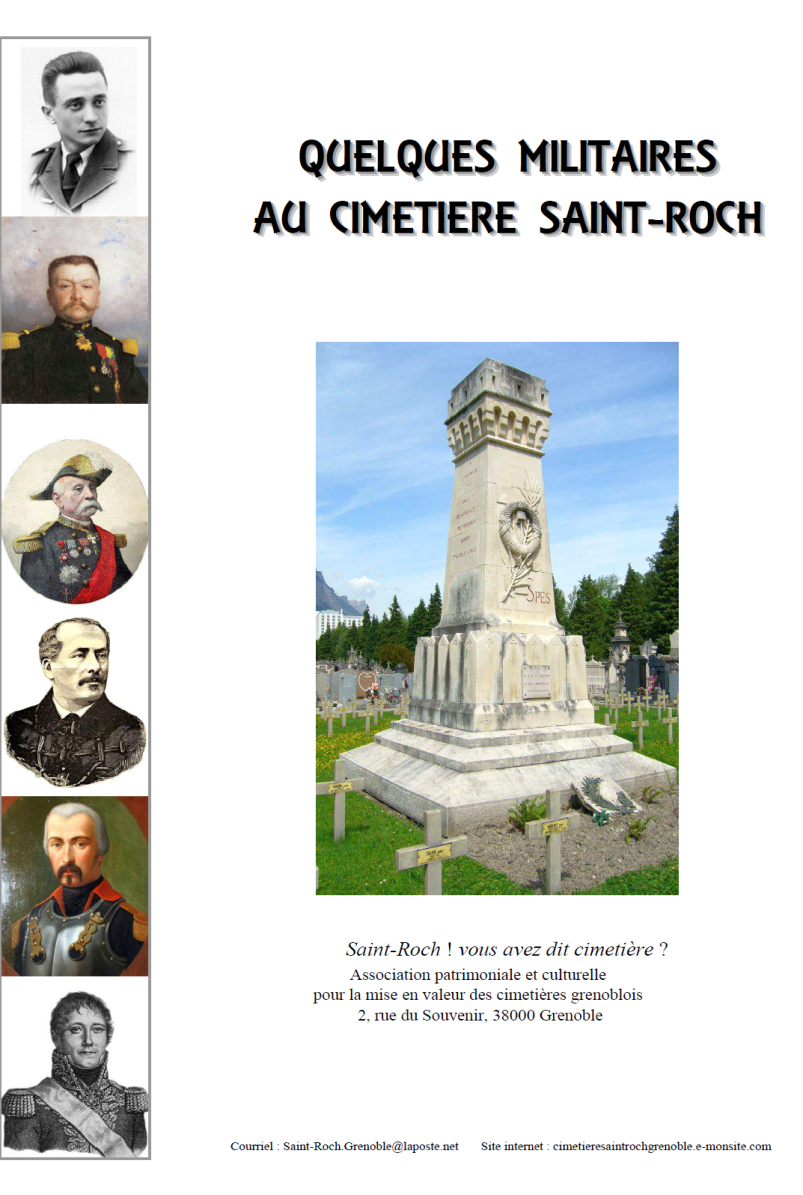 Recherche des tombes de grognards à Saint-Roch
Joseph-Marie de Barral 
 Honoré-Hugues Berriat
 Louis-Loup-Etienne-Martin Bougault
 Henri-Sébastien Dupuy de Bordes -
 Joseph Ferlin
 Baron Gamon de Monval -
 Joachim-Jérome Quiot du Passage
 Charles Renauldon
Jean Gabriel Marchand
 Général Durand (Famille Réal) 
 Guerin François
 Lieutenant Jacques-Célestin Jouguet  Période révolutionnaire
Lieutenant Général François Edouard Winceslas Augustin Hyppolite marquis d’Agoult
Officier napoléonien possible mais pas d’éléments biographiques ?
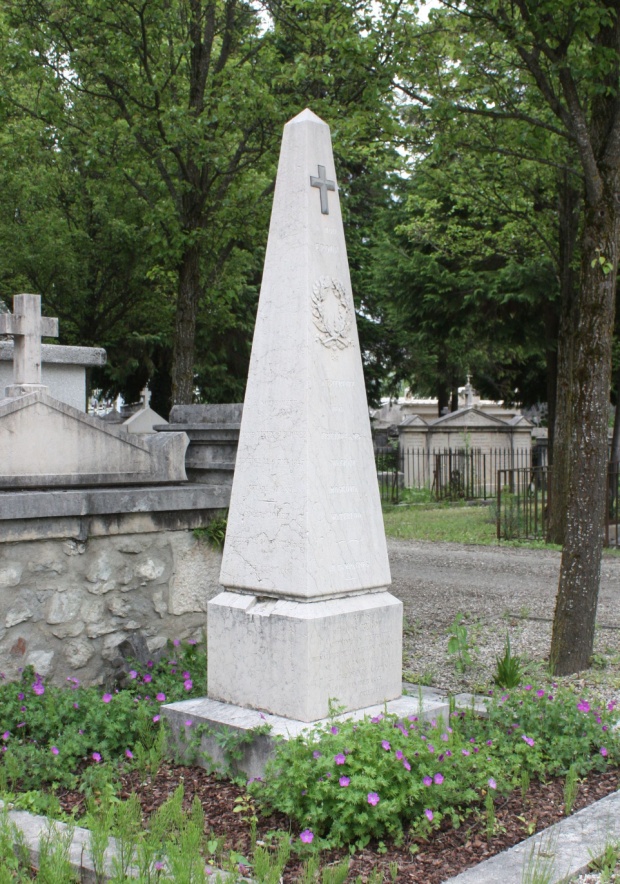 Louis Bégot 	Zone 07 gauche -Case 16
Guimenet Hugues 
Tombe détruite
Anciennement Carré Z, Rang 10, tombe 19 et 20
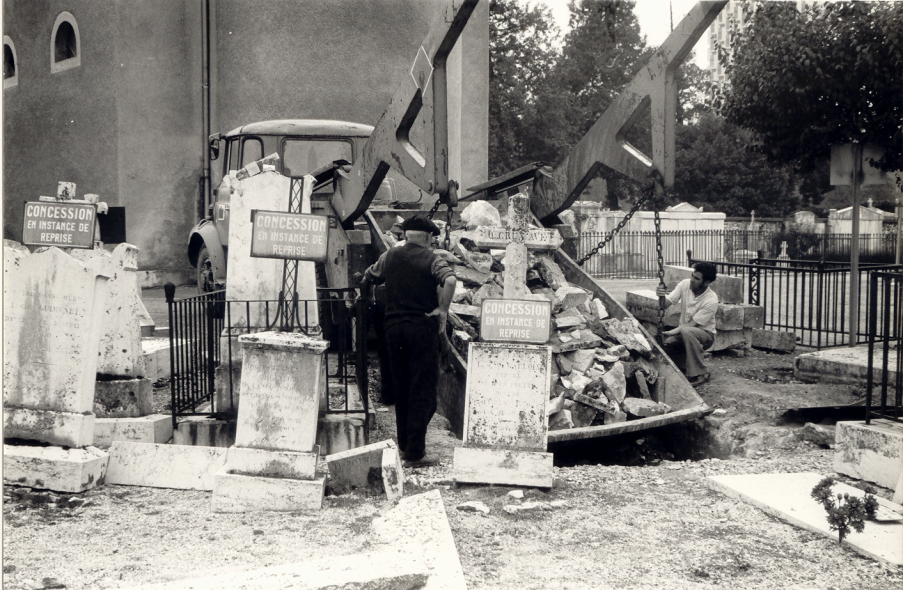 A la recherche des poilus à Saint-Roch
Inventaire des sépultures des soldats de la guerre de 14-18
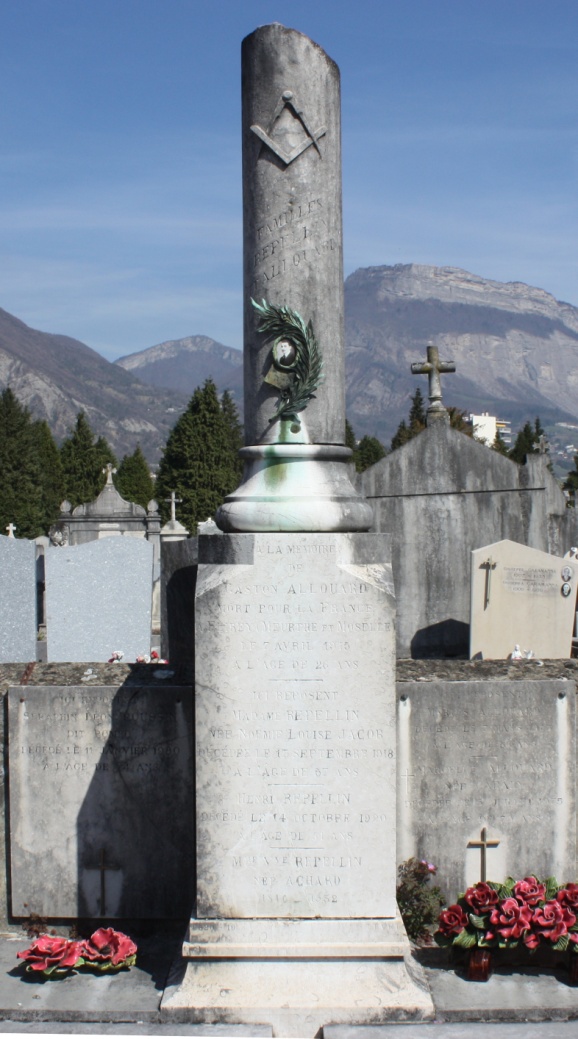 Exemple de monument de 14/18 : celui de Gaston Allouard
Recherches aux archives municipales
Rénovation et nettoyage de tombes
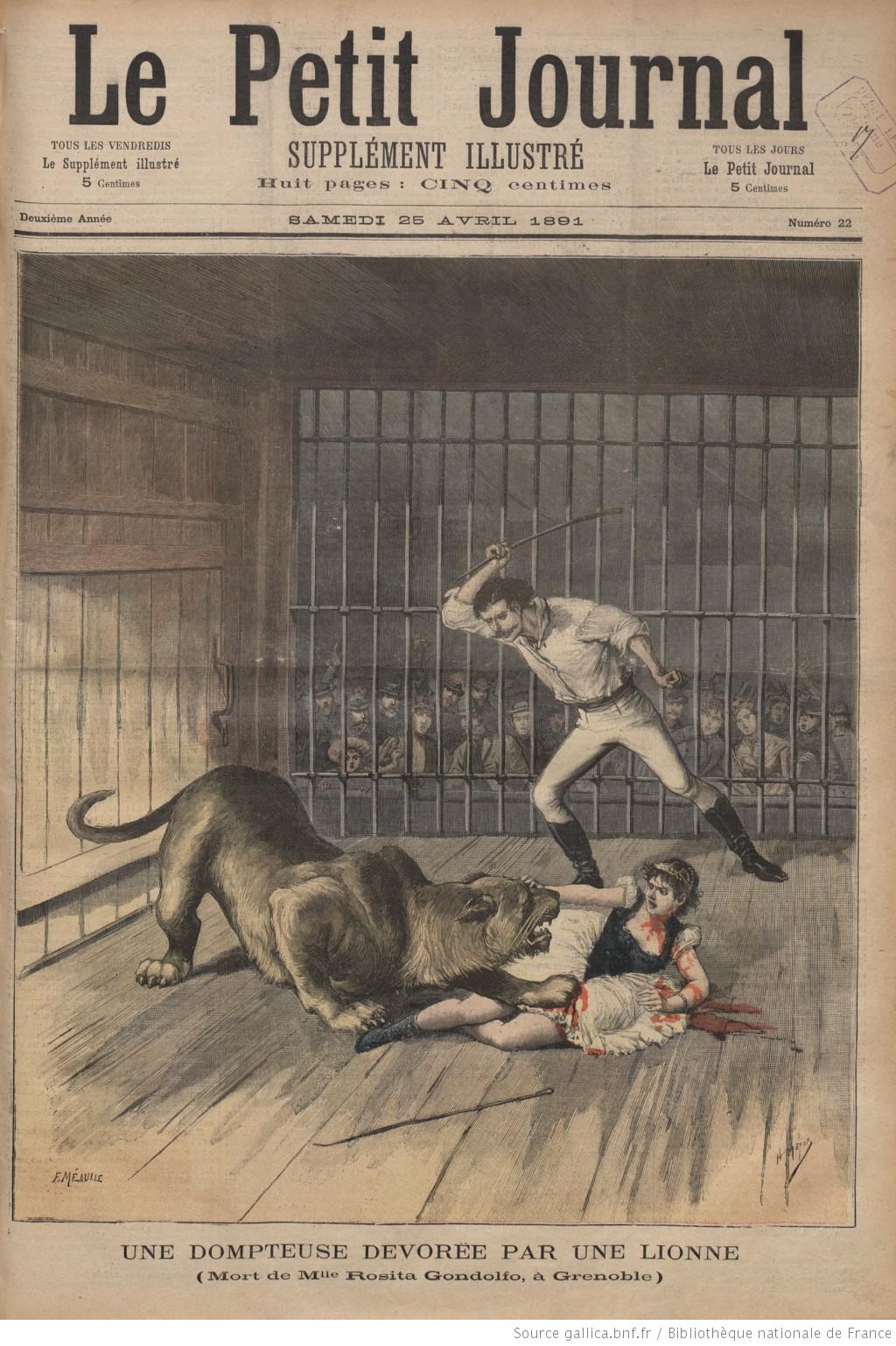 Augustine Gandolfo - Dompteuse
Devis en cours
R.V.  pris avec un correspondant du D.L. pour la parution d’un article pendant la Foire des Rameaux avec lancement d’une souscription pour la restauration de la grille et de la stèle.
Exemples de tombes à nettoyer
Raymond Bank Résistant
Isaure LuzetJuste des nations
Henry DingSculpteur
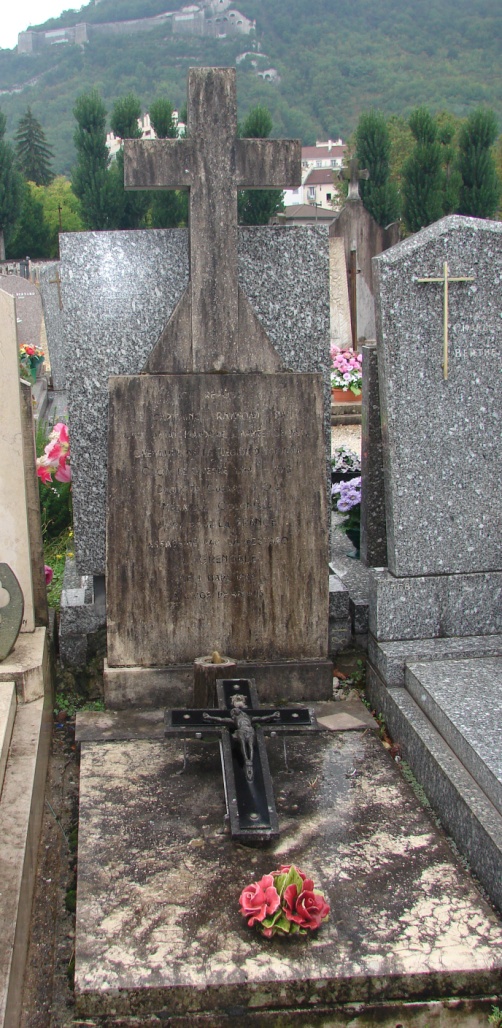 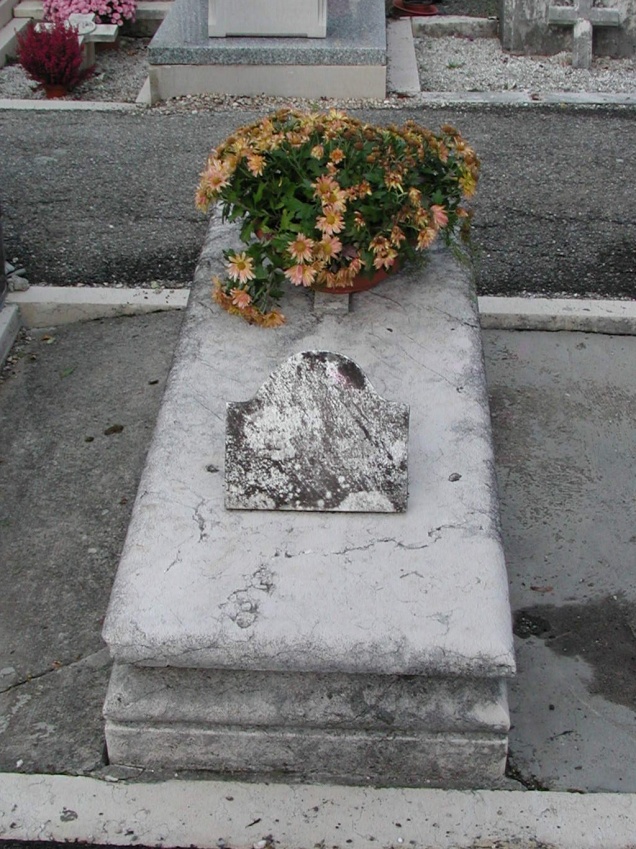 Tombe à remettre en état
La tombe d’Urbain Basset Sculpteur
Œuvres d’Urbain Basset
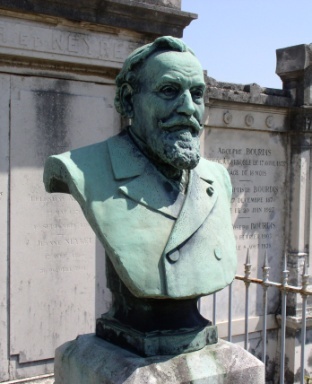 Buste Casimir Brenier
Cimetière Saint-Roch
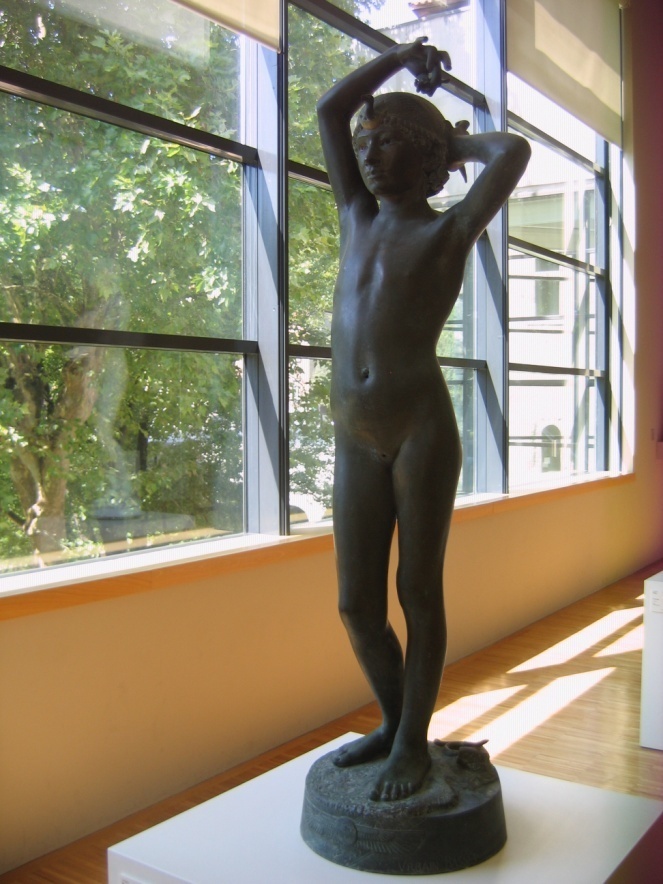 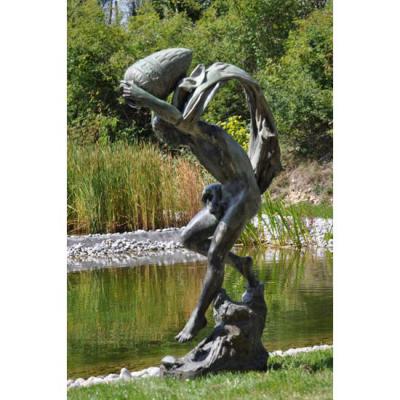 Les premières fleurs  Musée de Grenoble
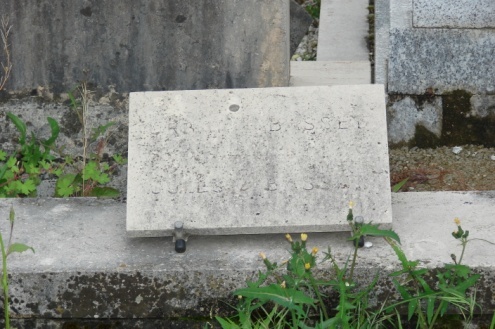 Le Torrent
Vandalisme au cimetière Saint-roch
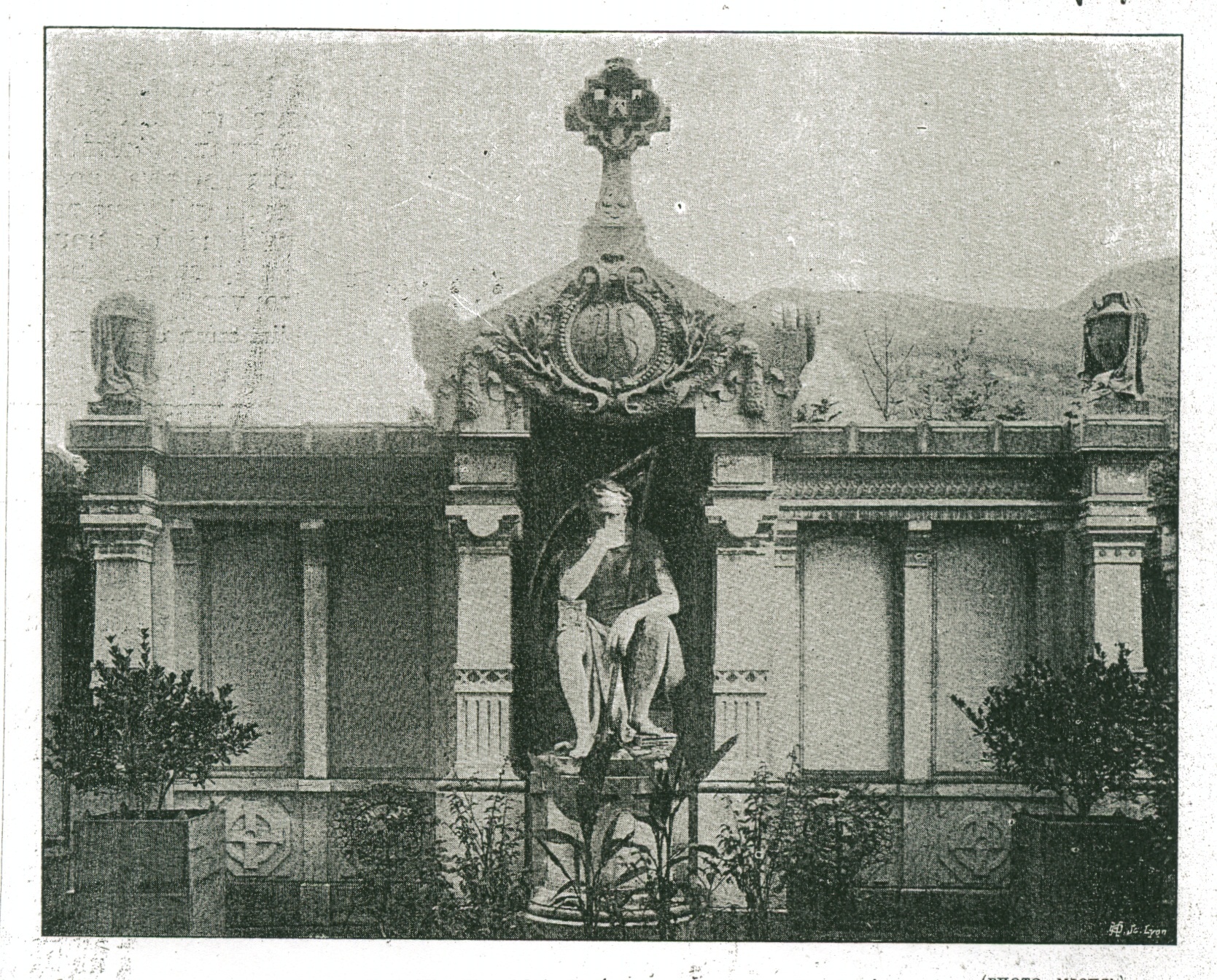 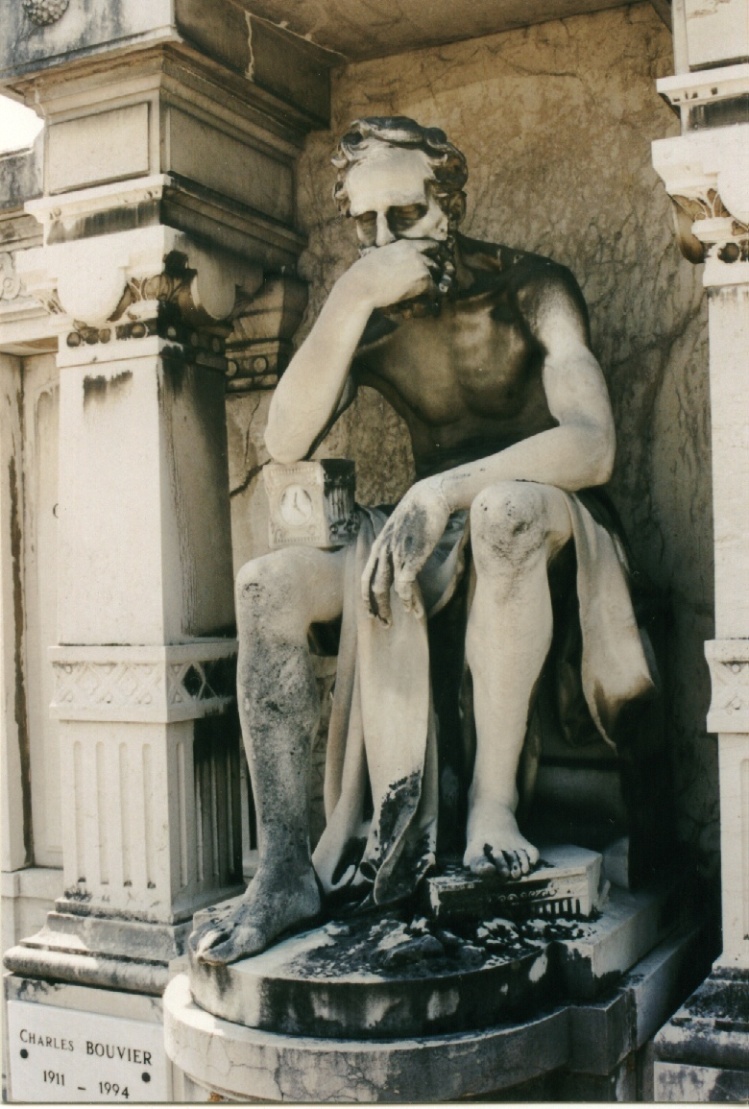 Le Temps d’Henry Ding 
Avant et après le vol de la faux
La statue vandalisée en février 2014
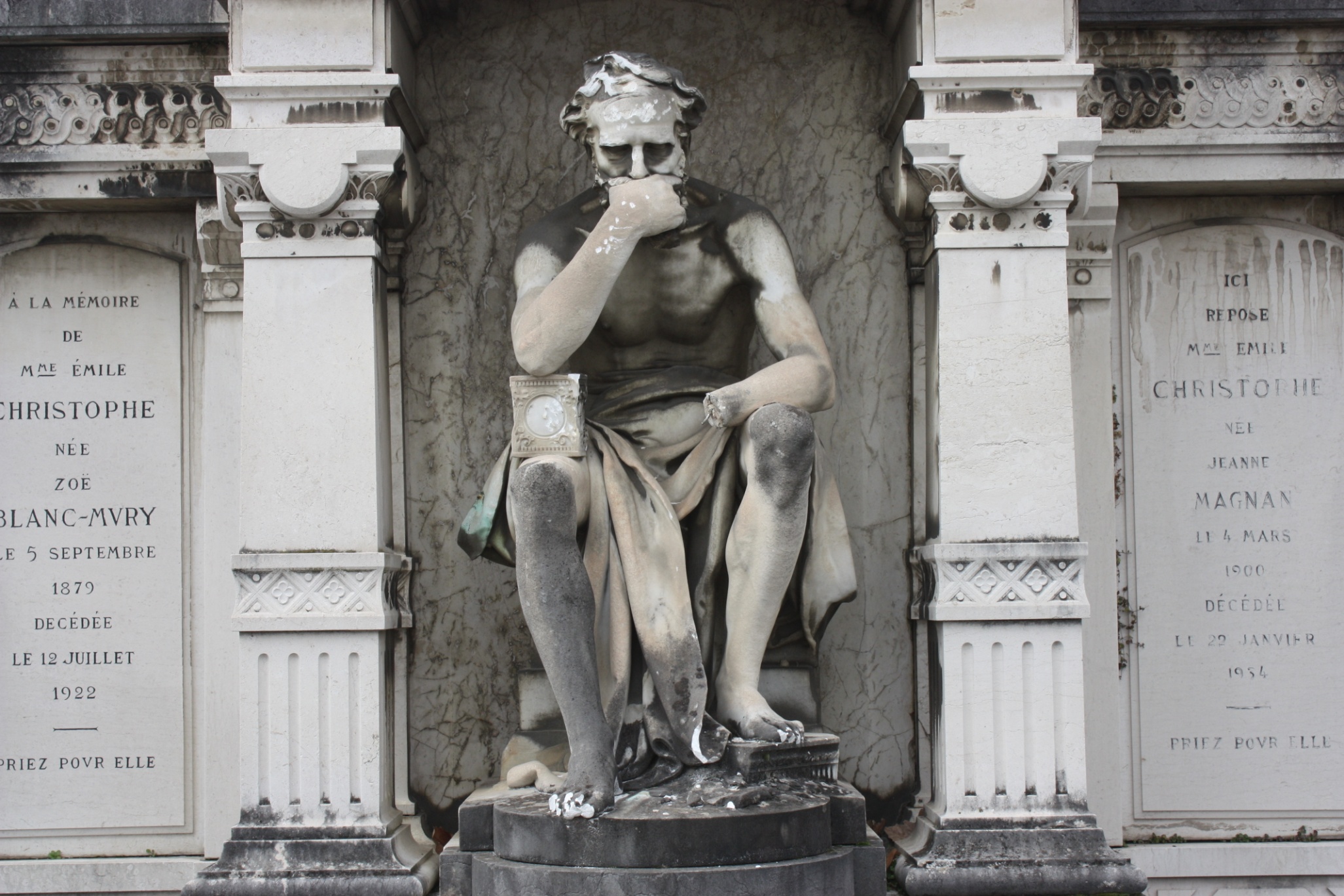 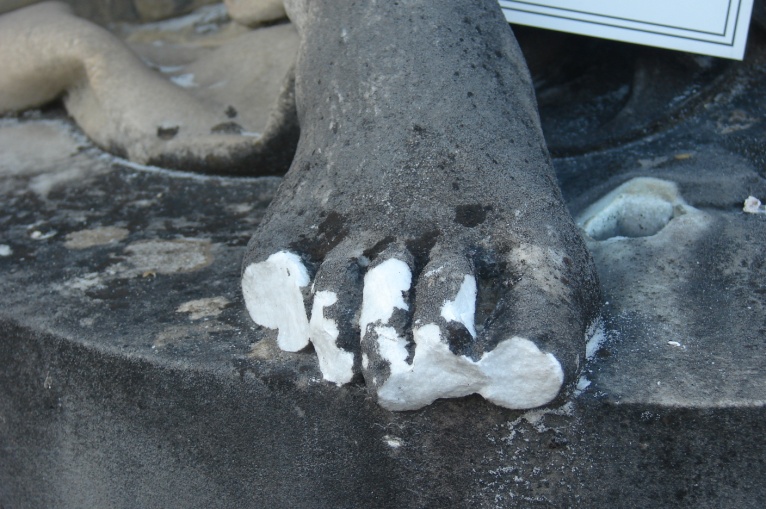 Belle rénovation
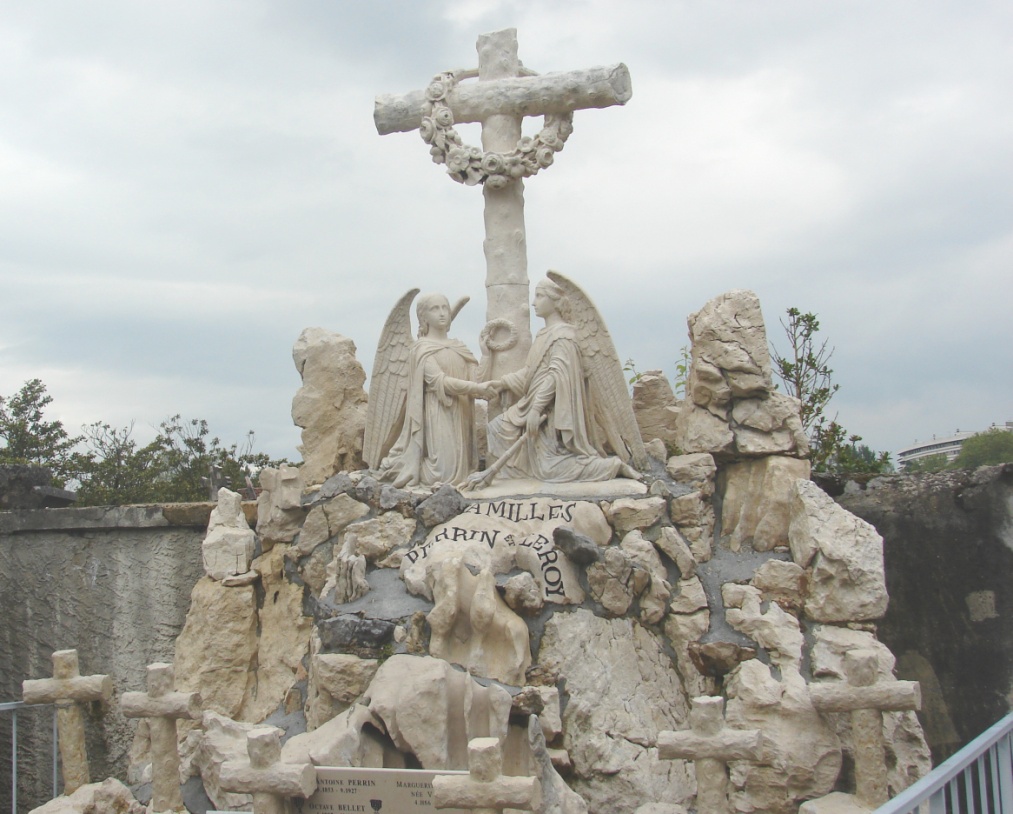 Géolocalisation de sépultures et d’aide à la visite piétonne.
Le nouveau guide 
des cimetières
par E.Pick
Rencontre avec E.Pick
Des projets pour 2014
Visites hors les murs
Cimetière de Vizille par Denis Bellon (Association Patrimoine Vizille)
Exposition de la collection égyptienne au Musée de Grenoble par Pierre Blanc
Les peintres dauphinois au Musée de Grenoble par Maurice Wantellet
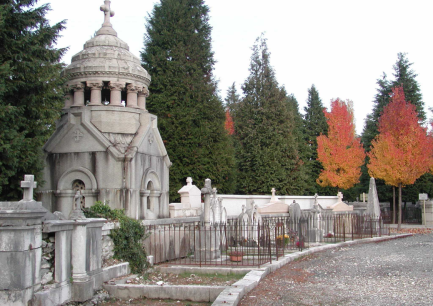 Saint-Roch ! Un parc verdoyant et fleuri en devenir ?
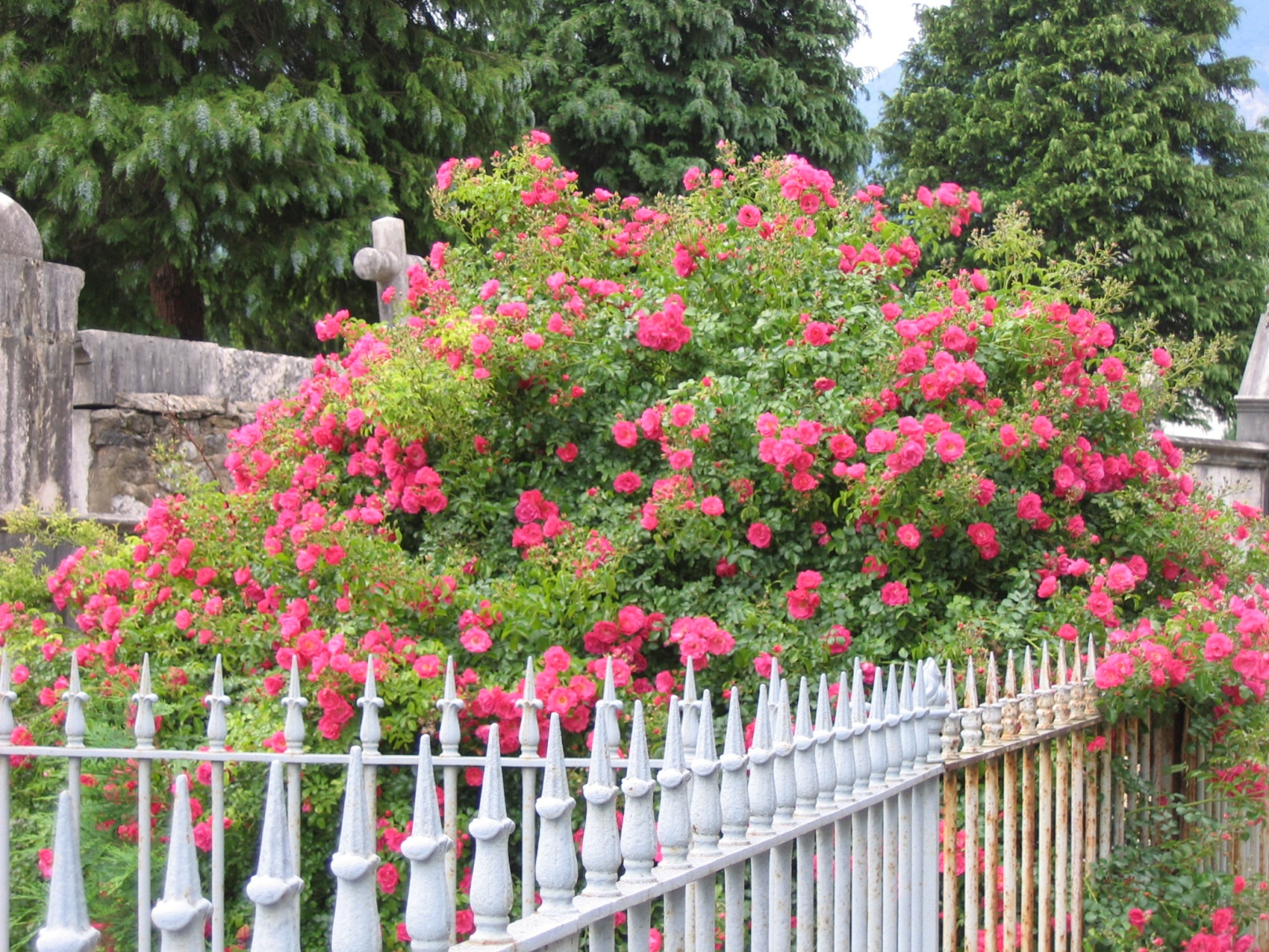 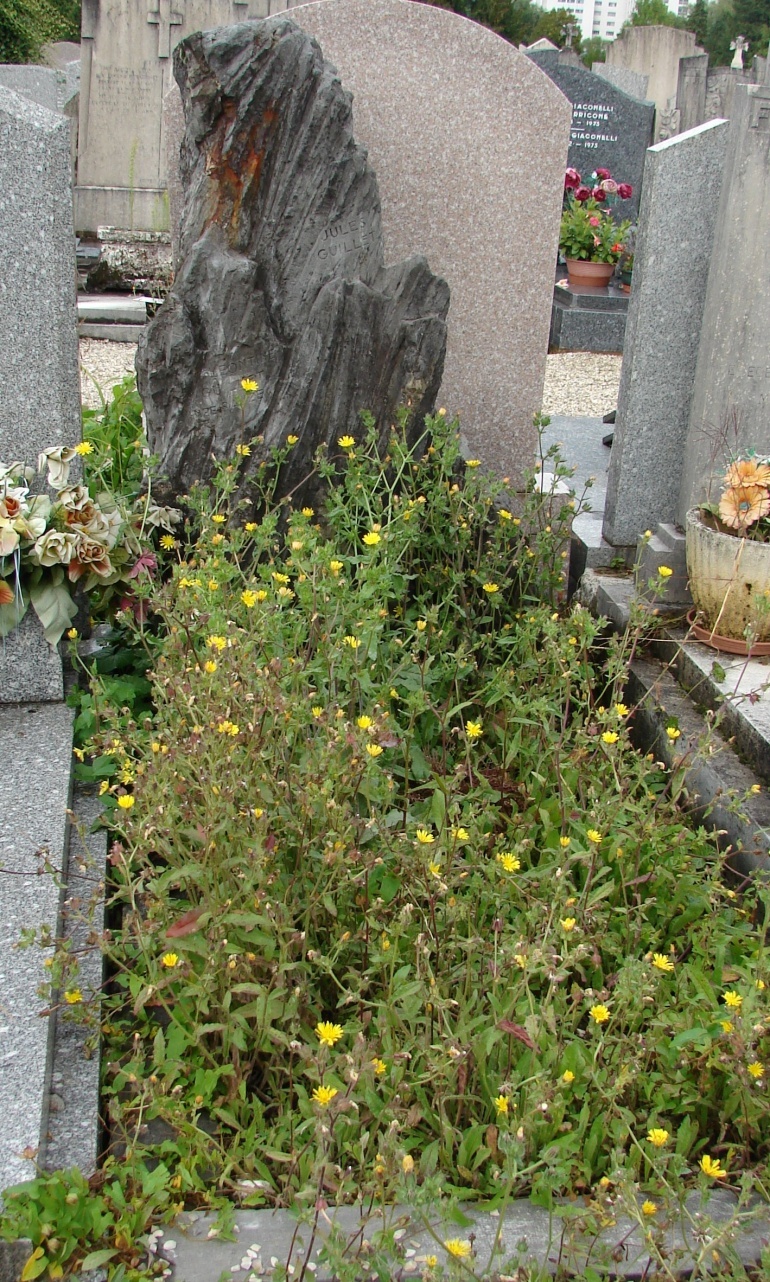 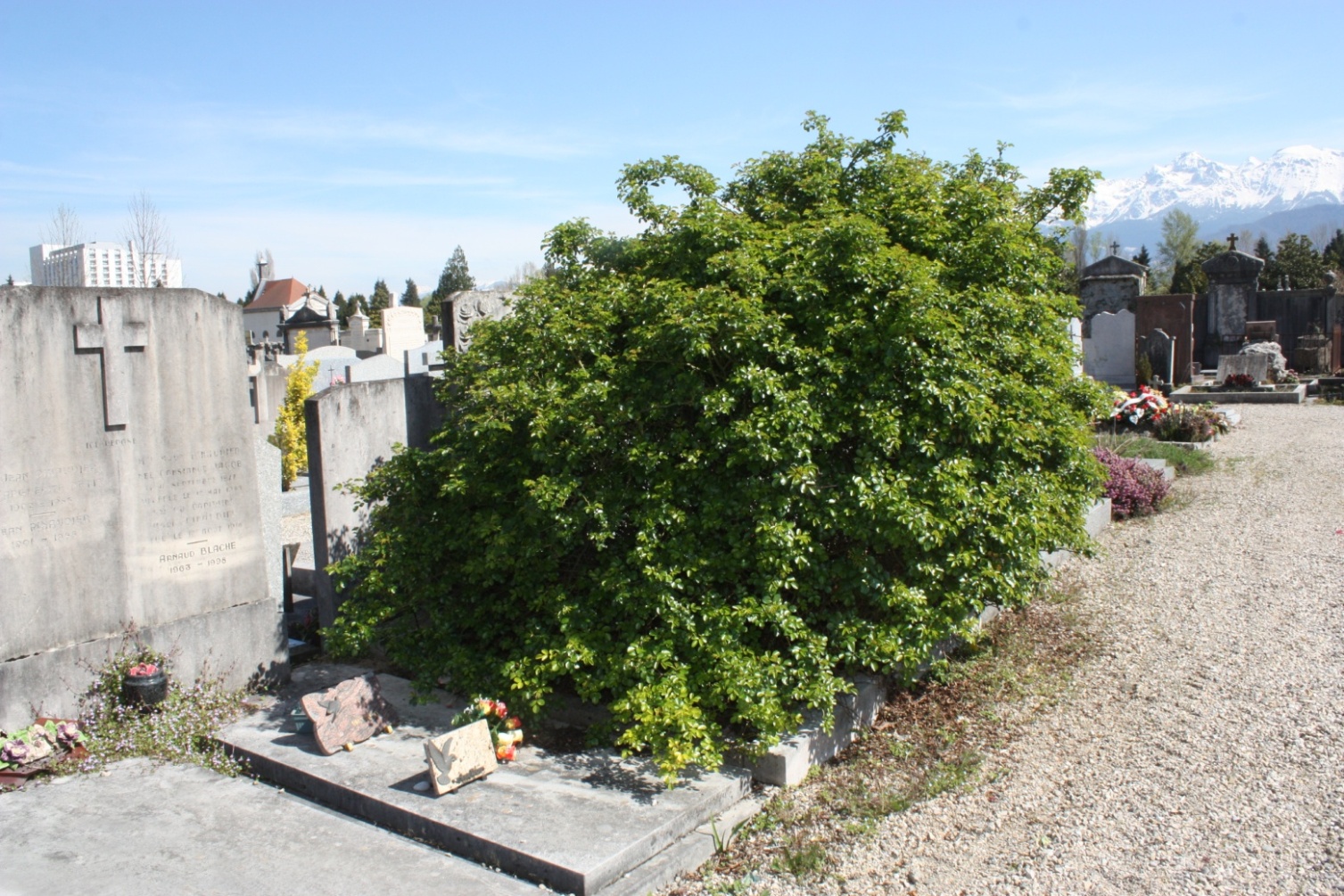 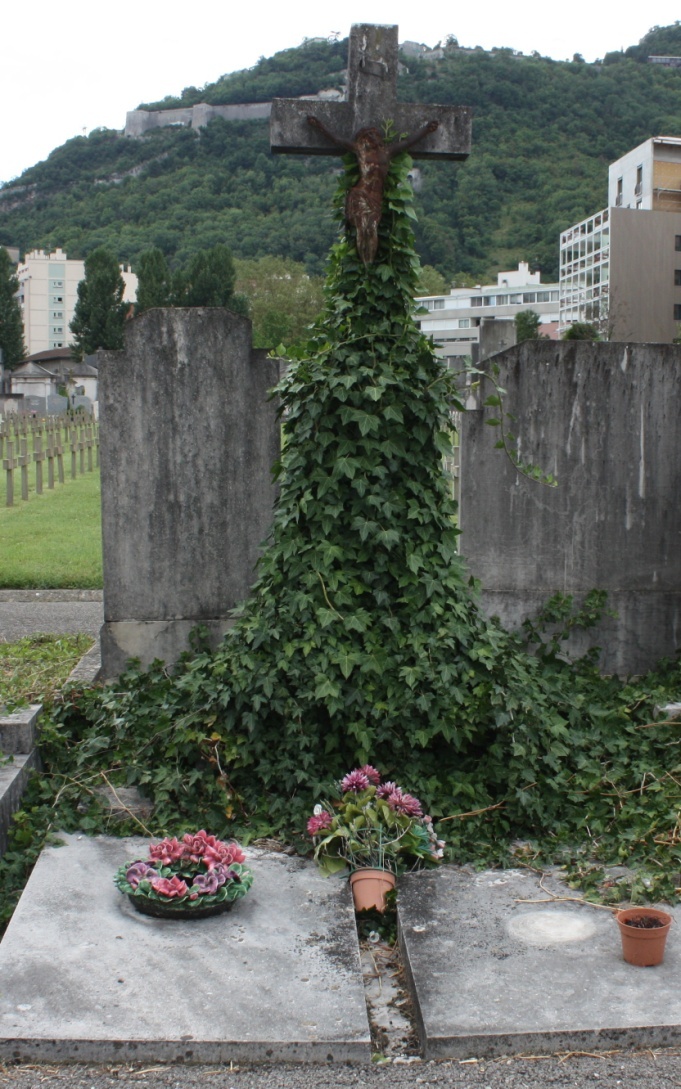 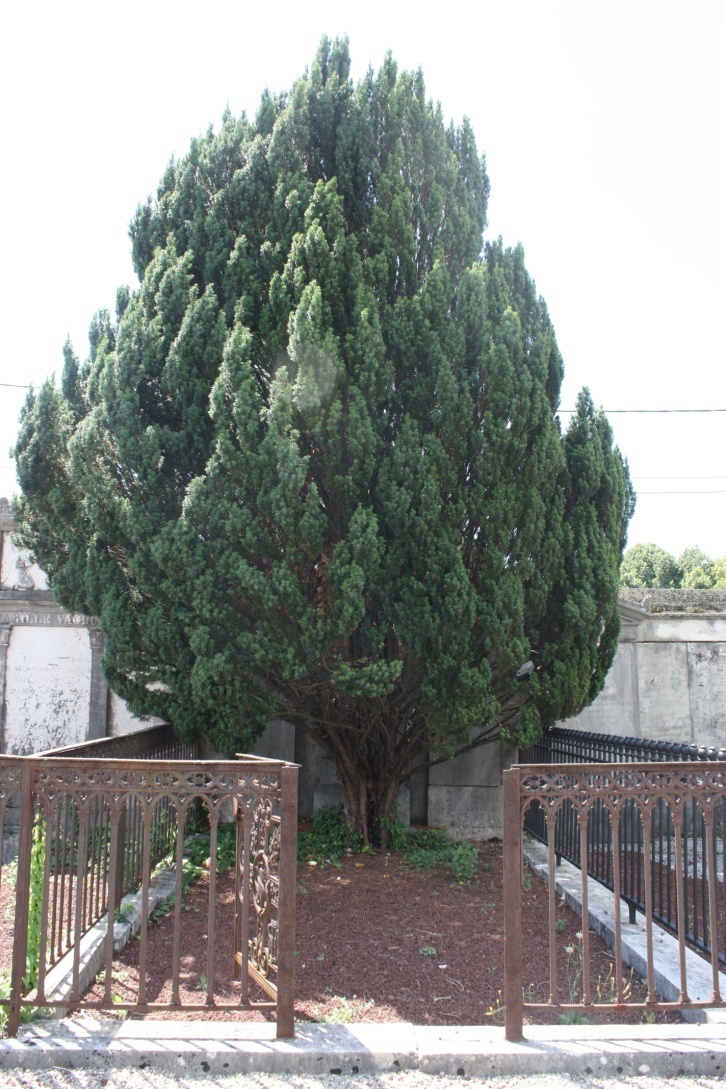 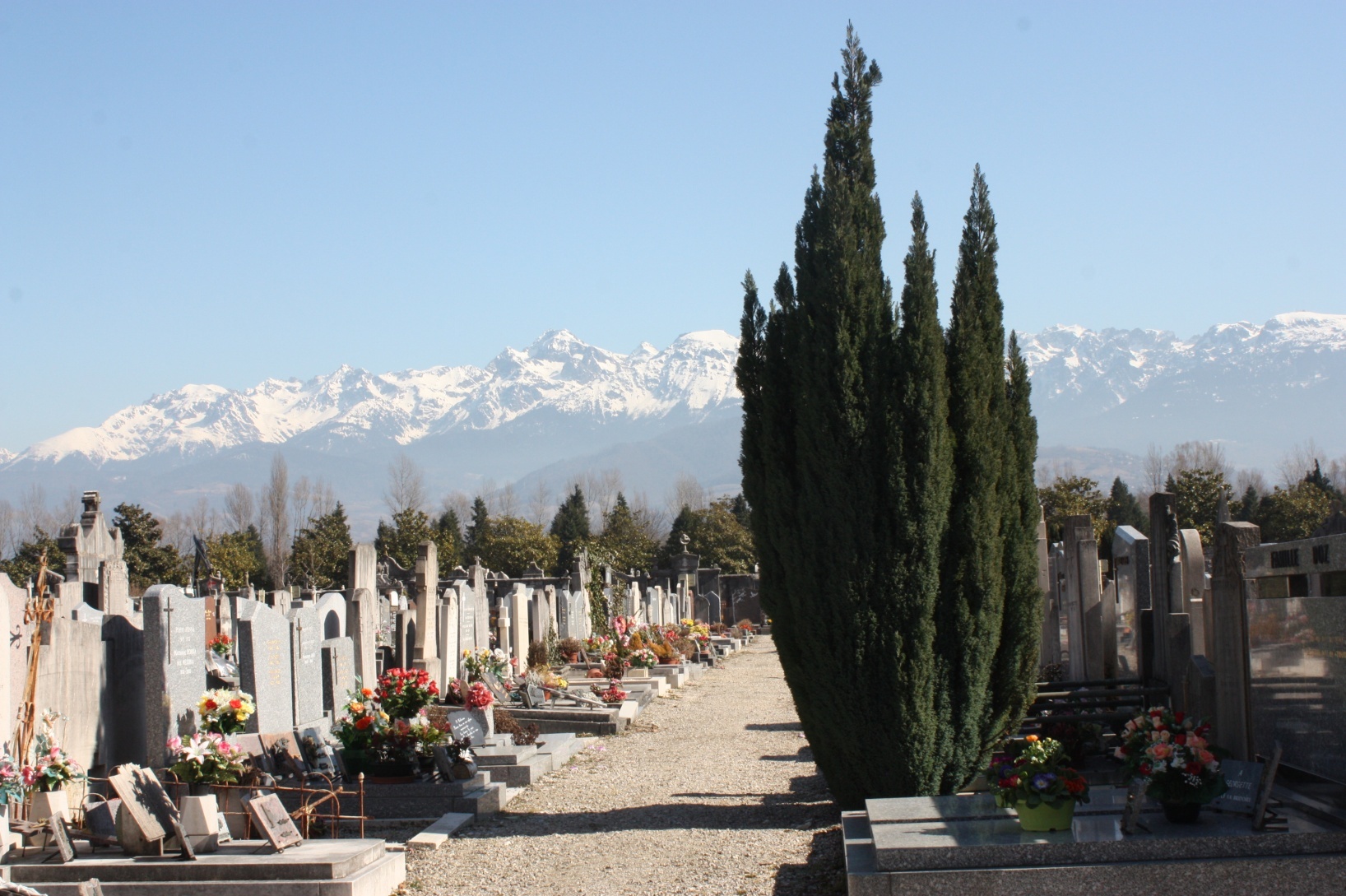 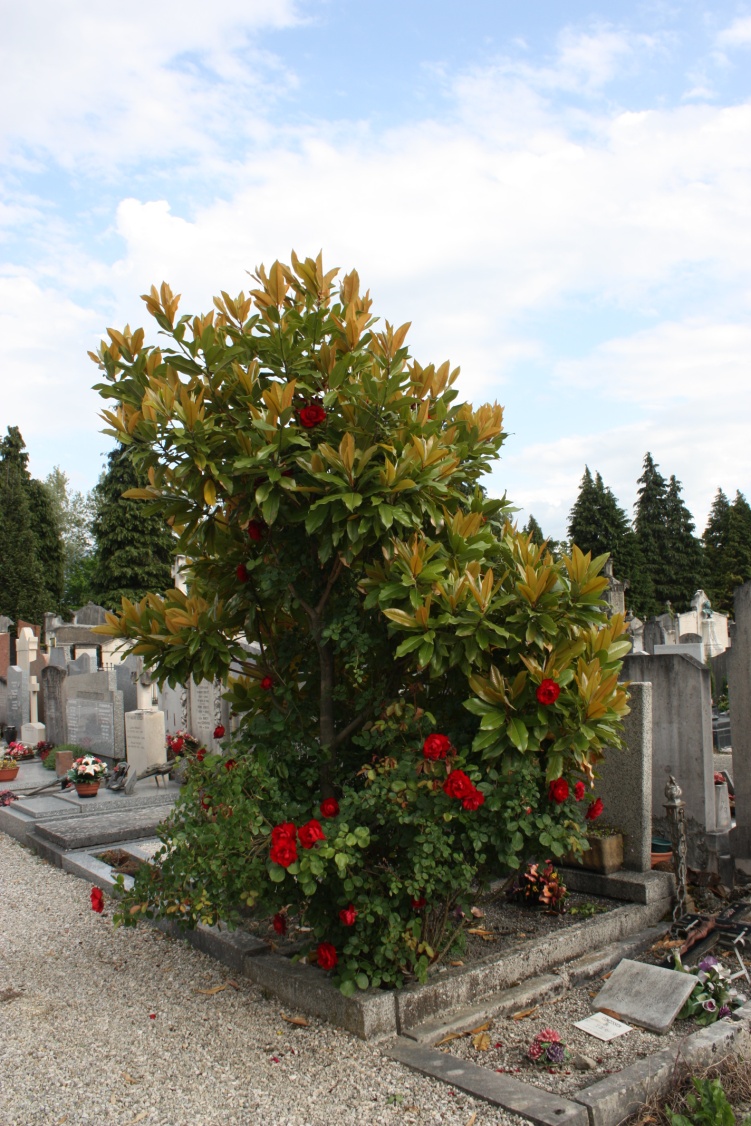 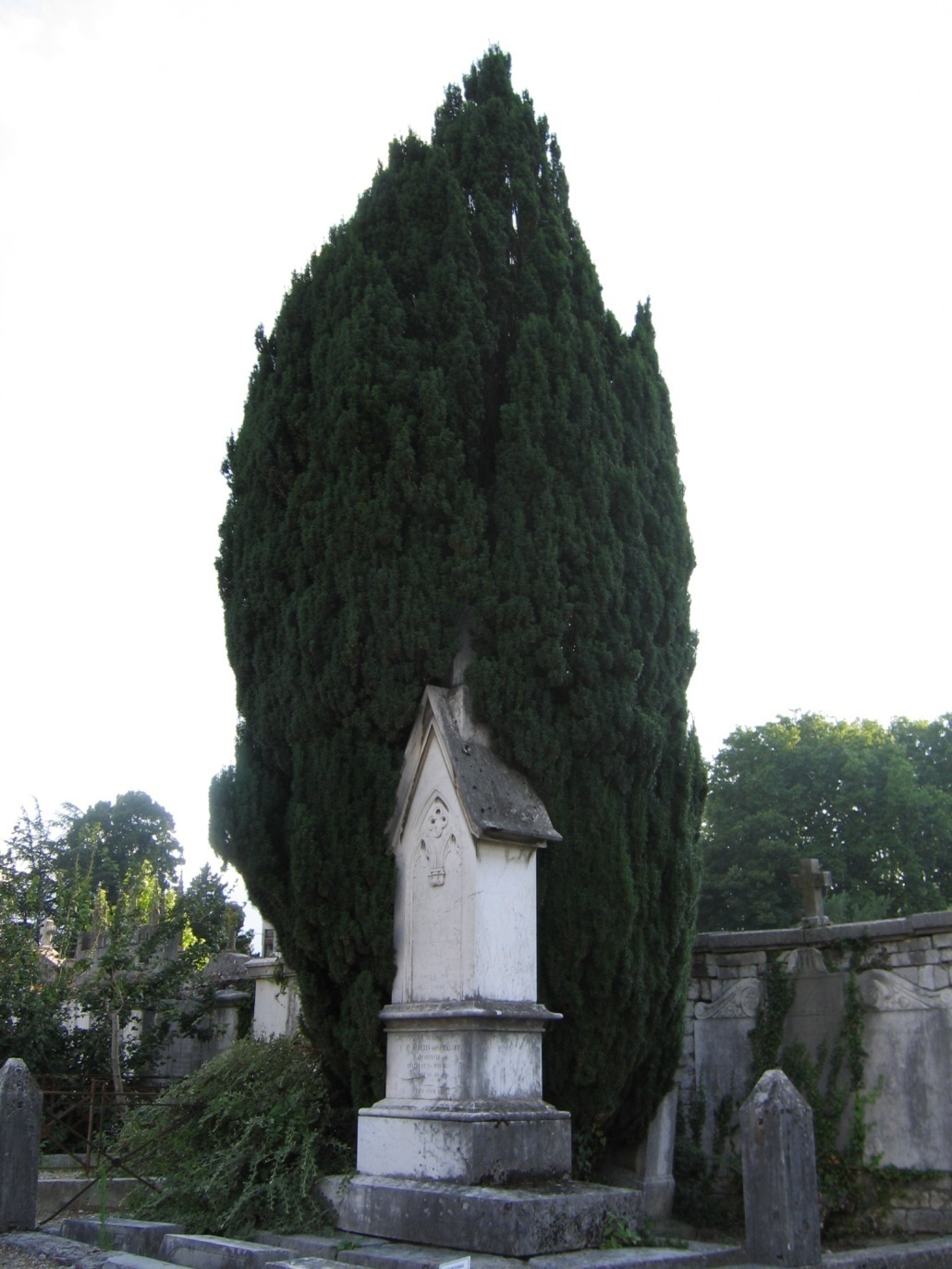 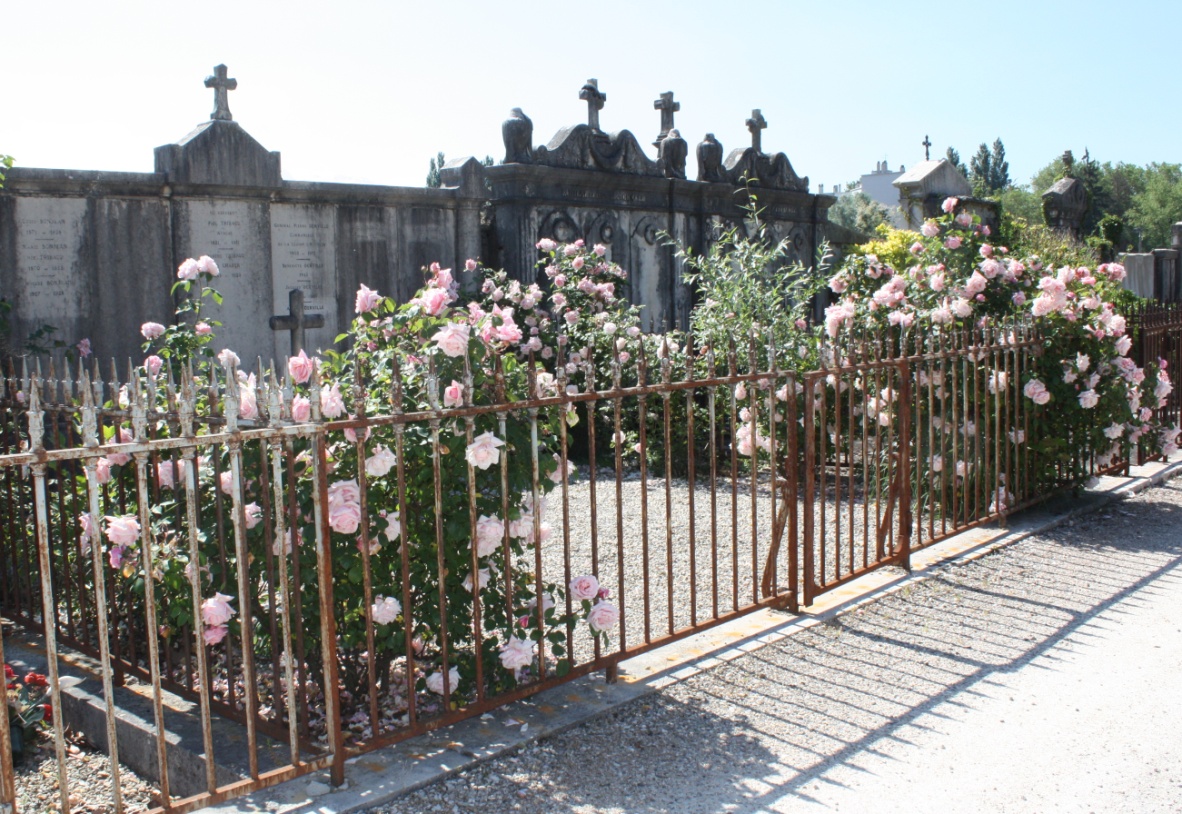 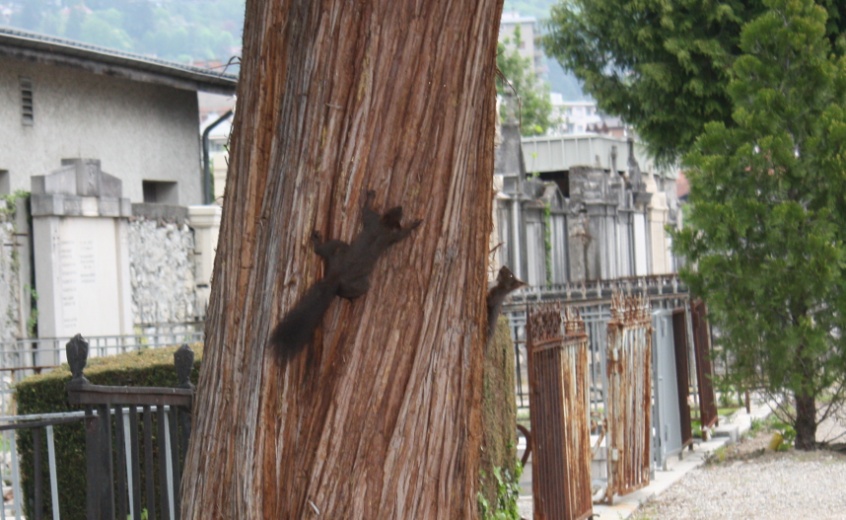 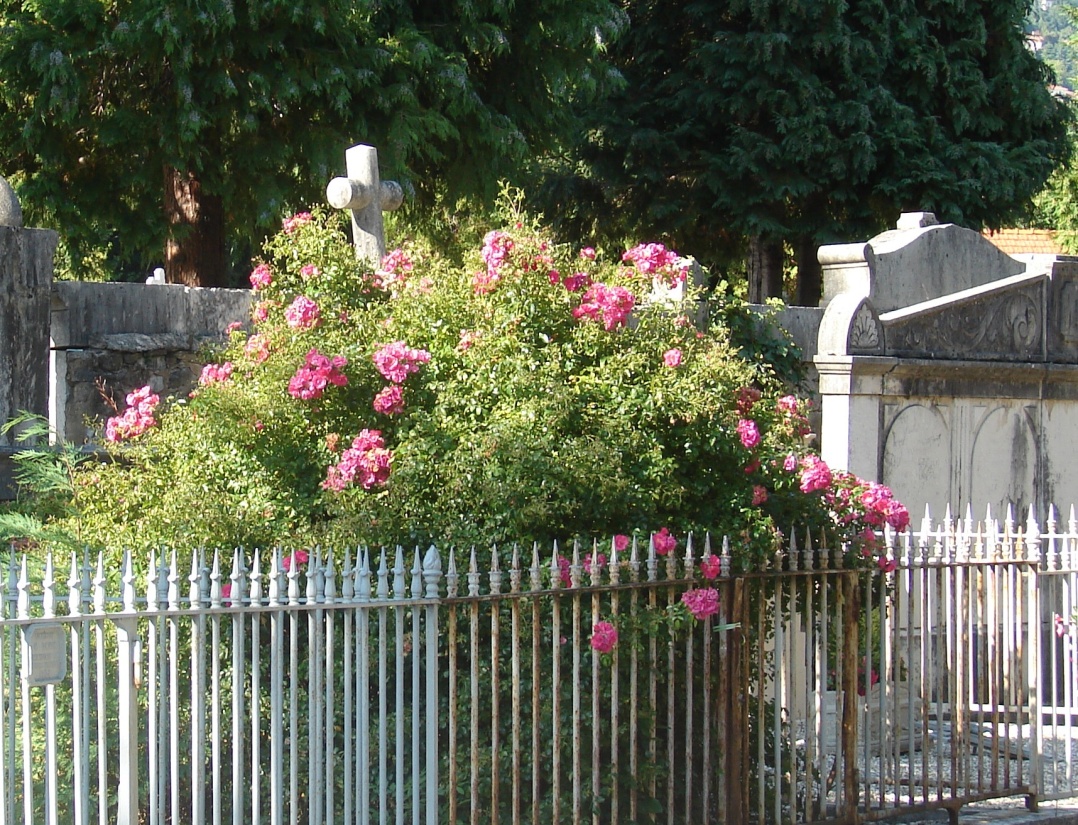 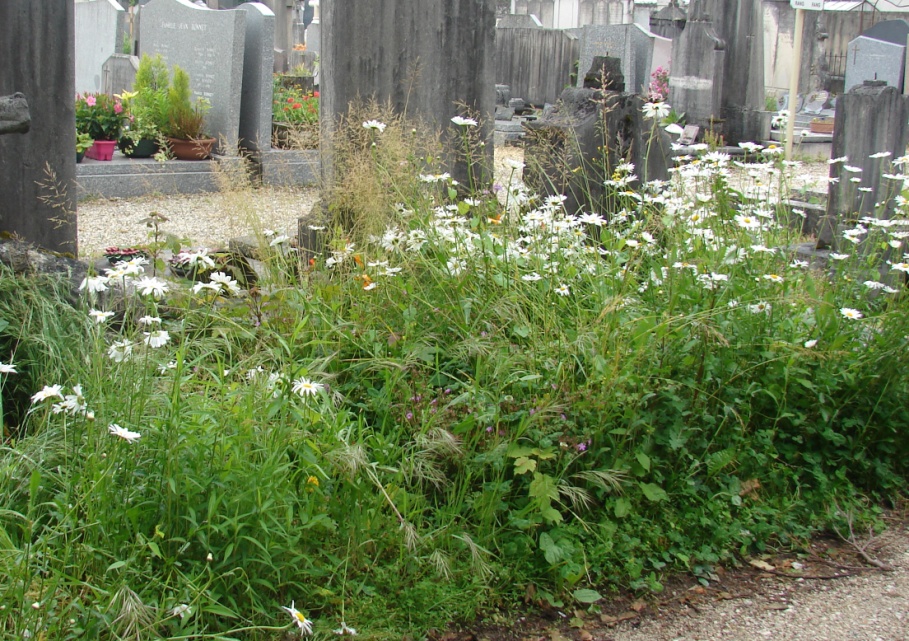 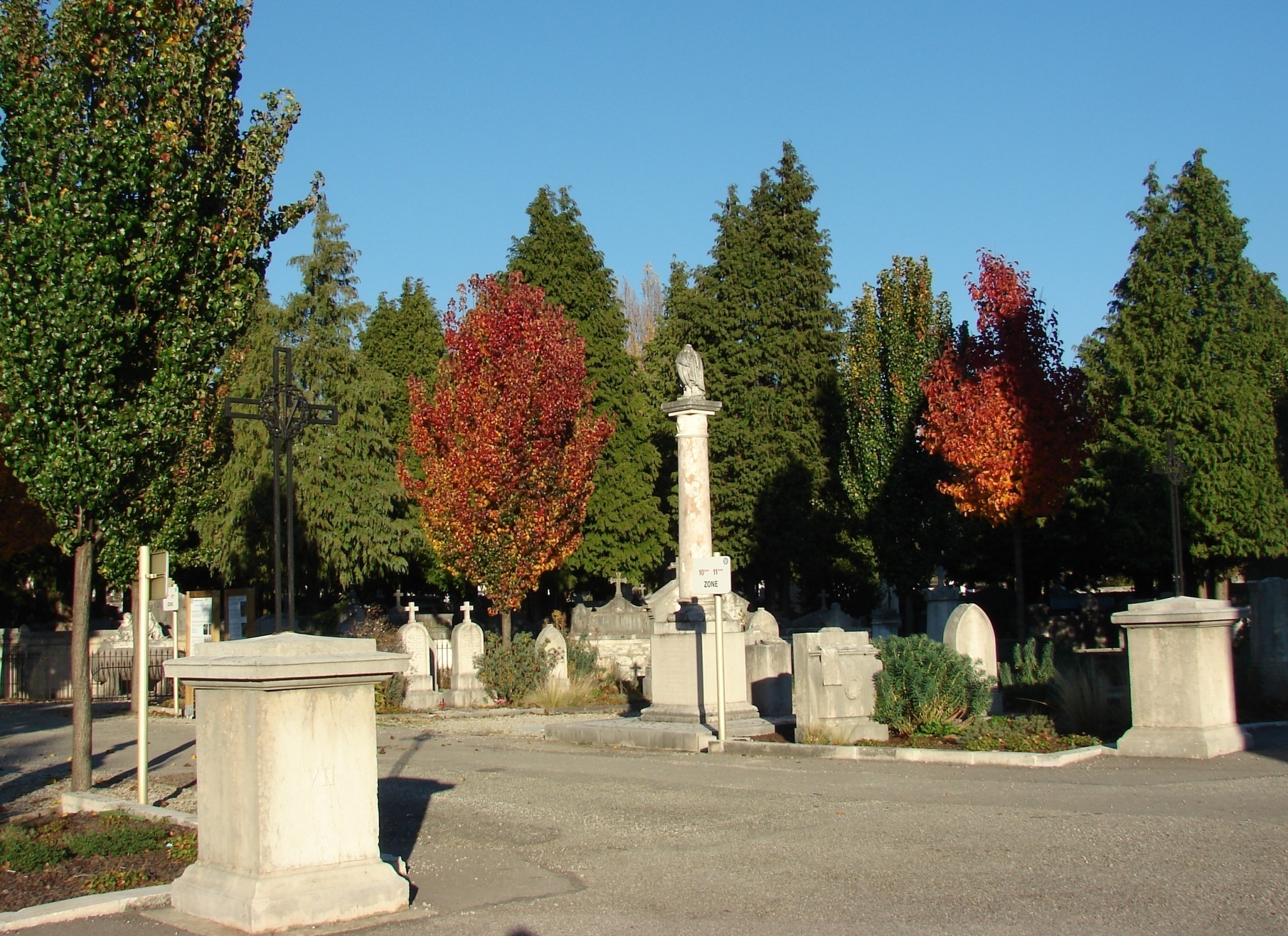 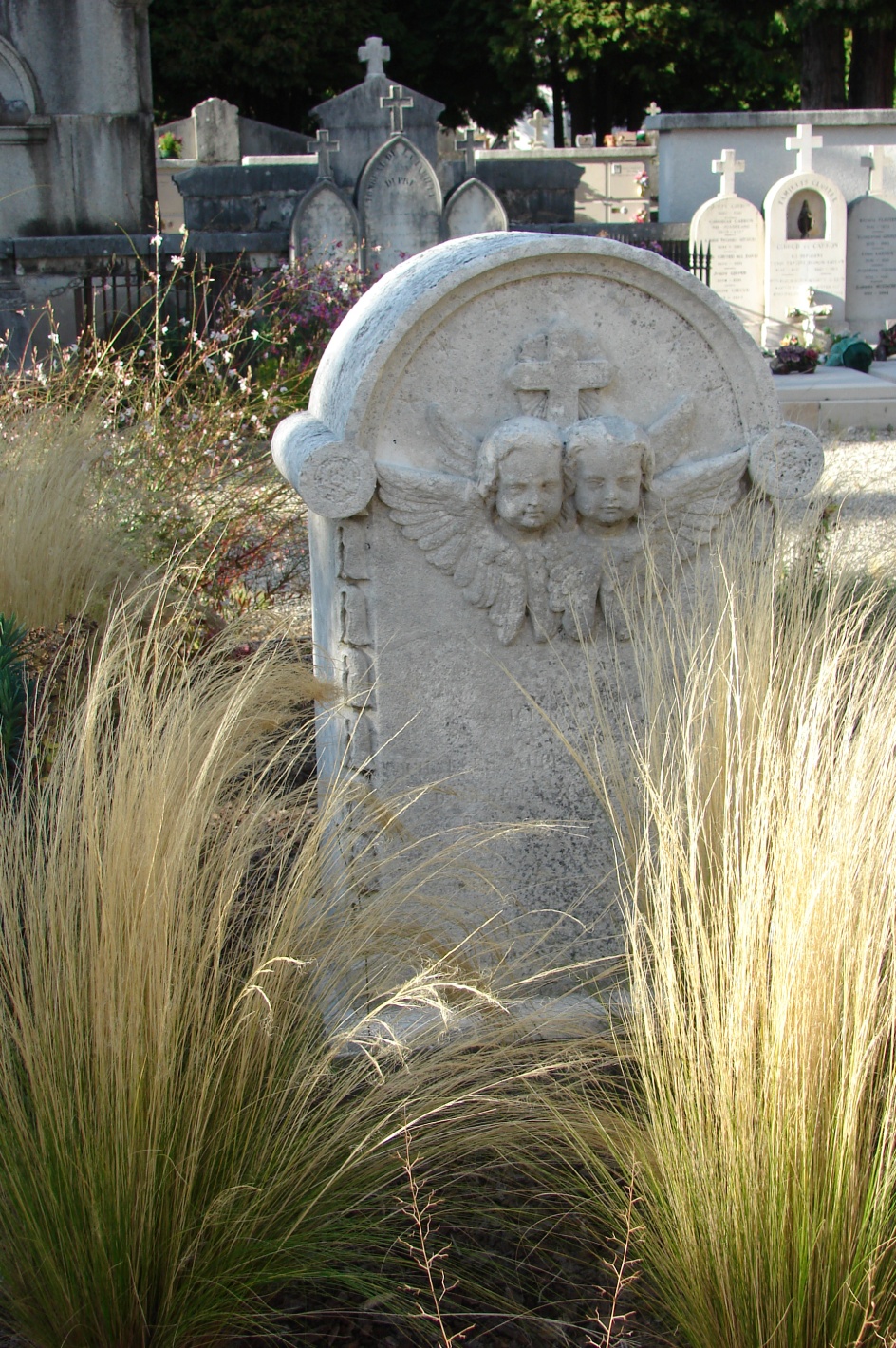